Практики реализации социокультурного подхода во внеурочной деятельности в сельской школе
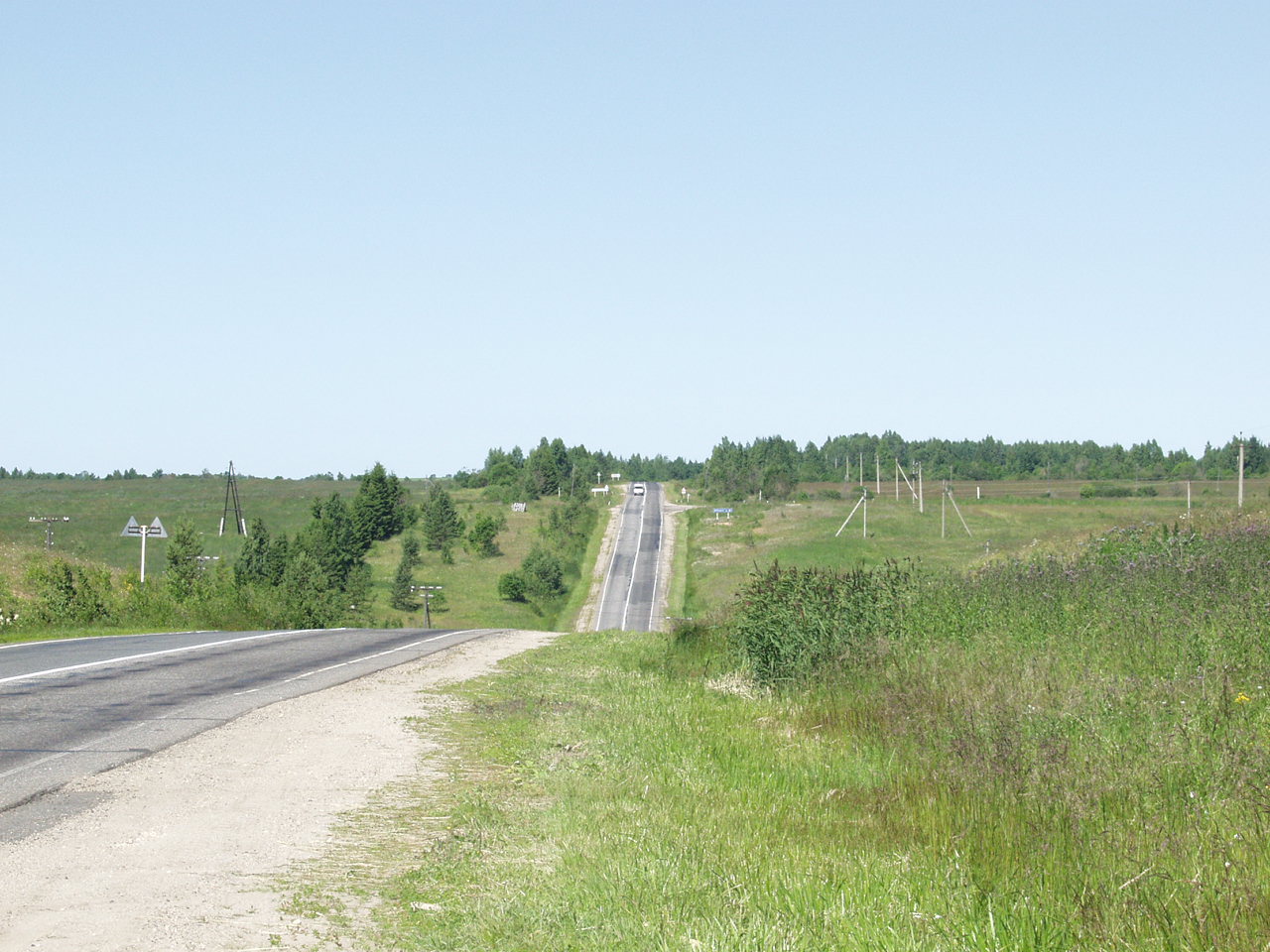 Хлопченкова А.Н., 
стар.науч.сотр. лаборатории СПП ВИРО
Г.Владимир
Социокультурный подход в образовании – учет тенденций и проблем социокультурного развития общества (страны, региона, муниципального образования) при проектировании перспектив развития системы образования и оценки результатов образования
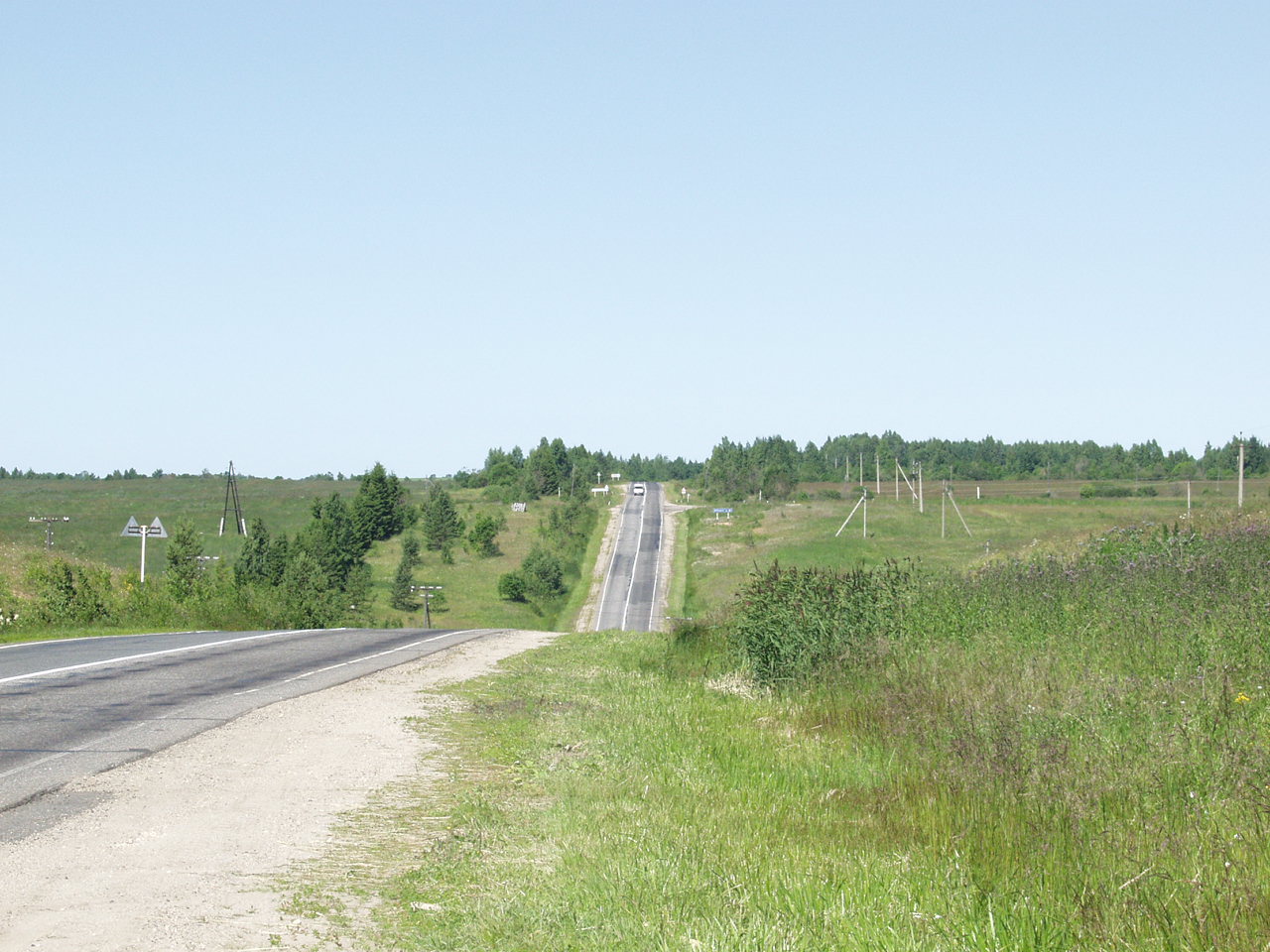 Социокультурный подход в образовании
Сельская территория - единый территориальный исторически сложившейся комплекс, выполняющий производственно-экономическую, социально-демографическую, культурную, природоохранную, рекреационную и другие общенациональные функции.
 
Концепции устойчивого развития сельских территорий Российской Федерации на период до 2020 года
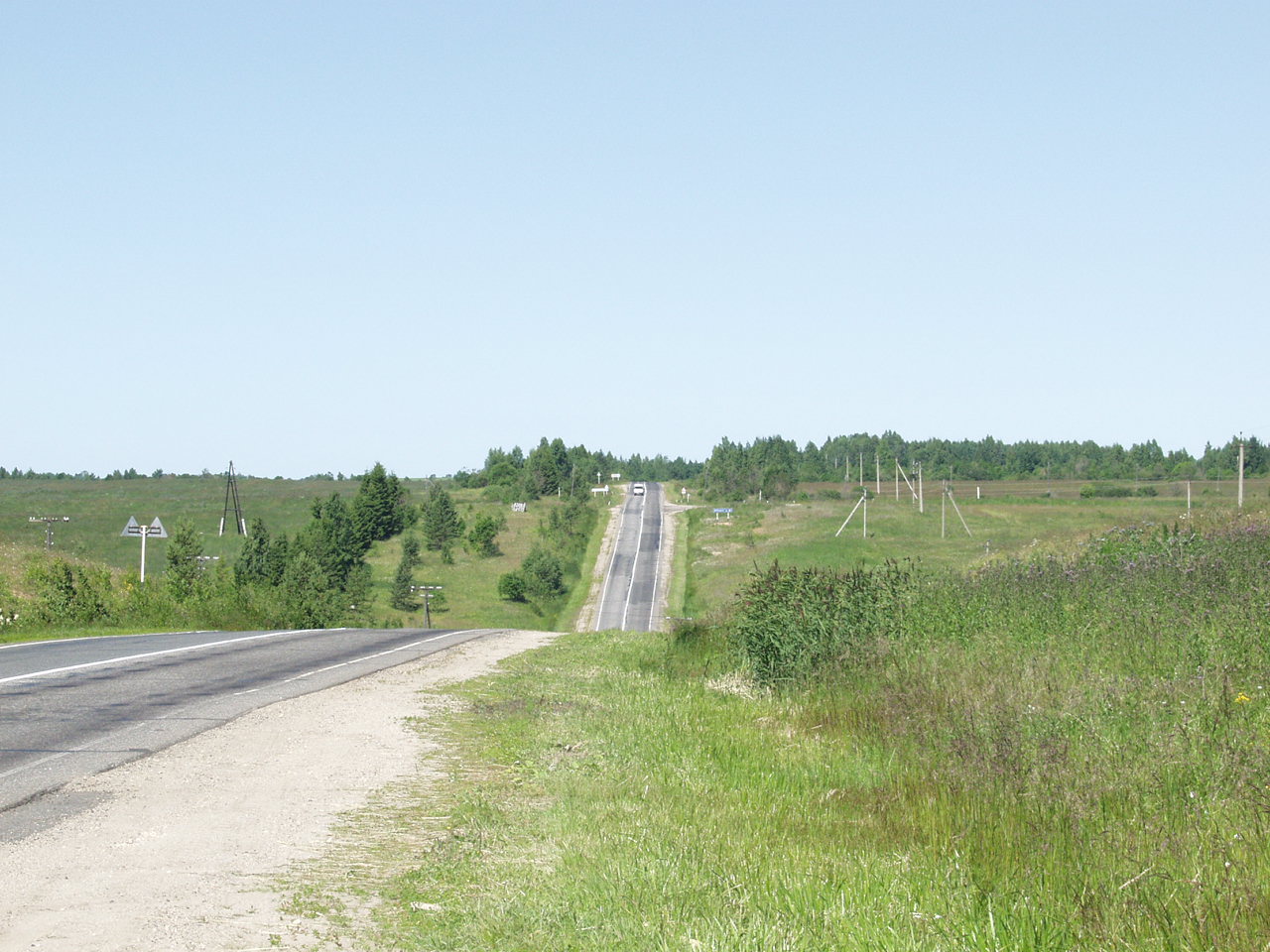 Социокультурный подход в образовании
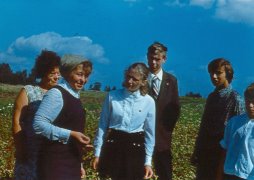 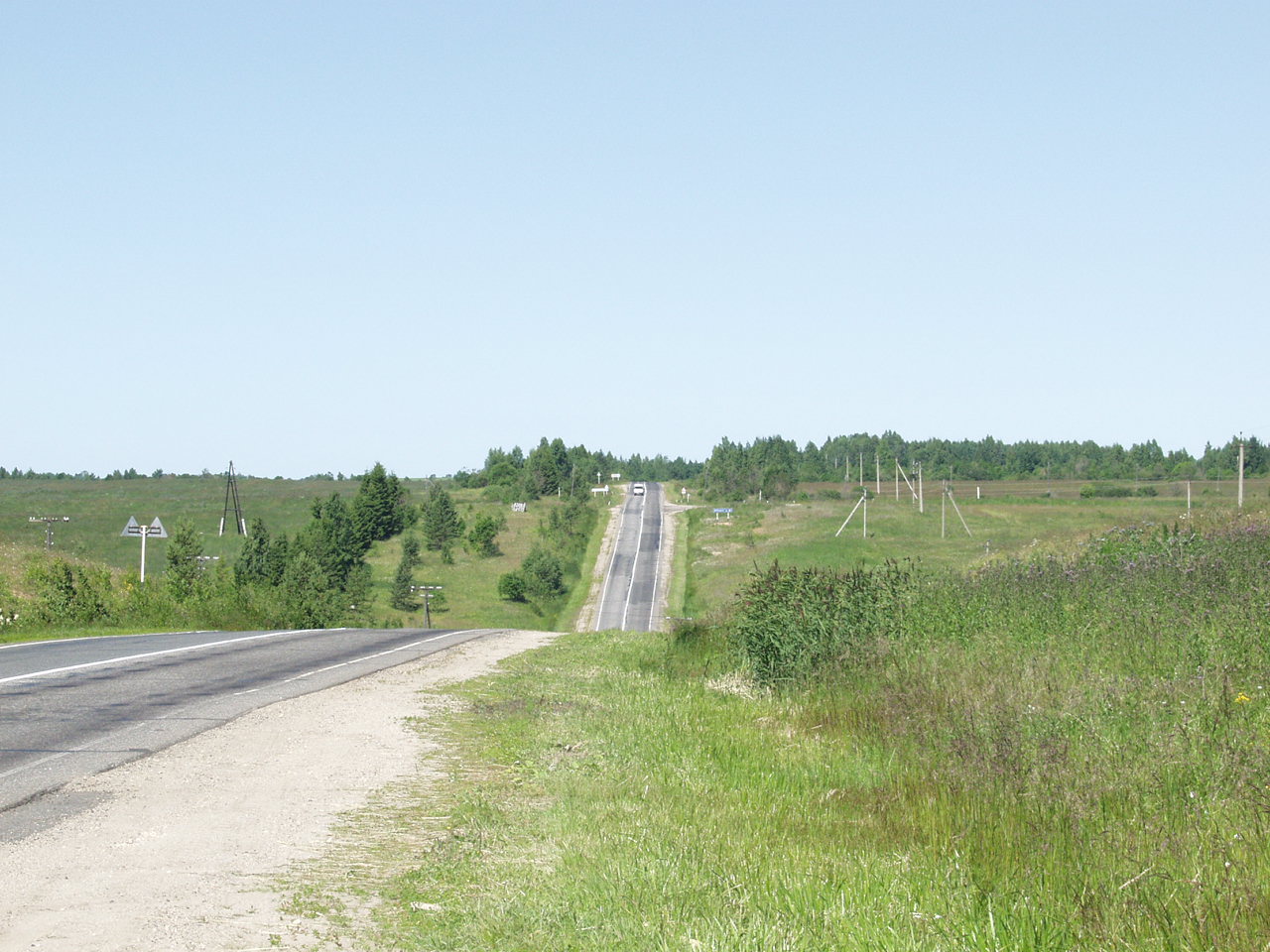 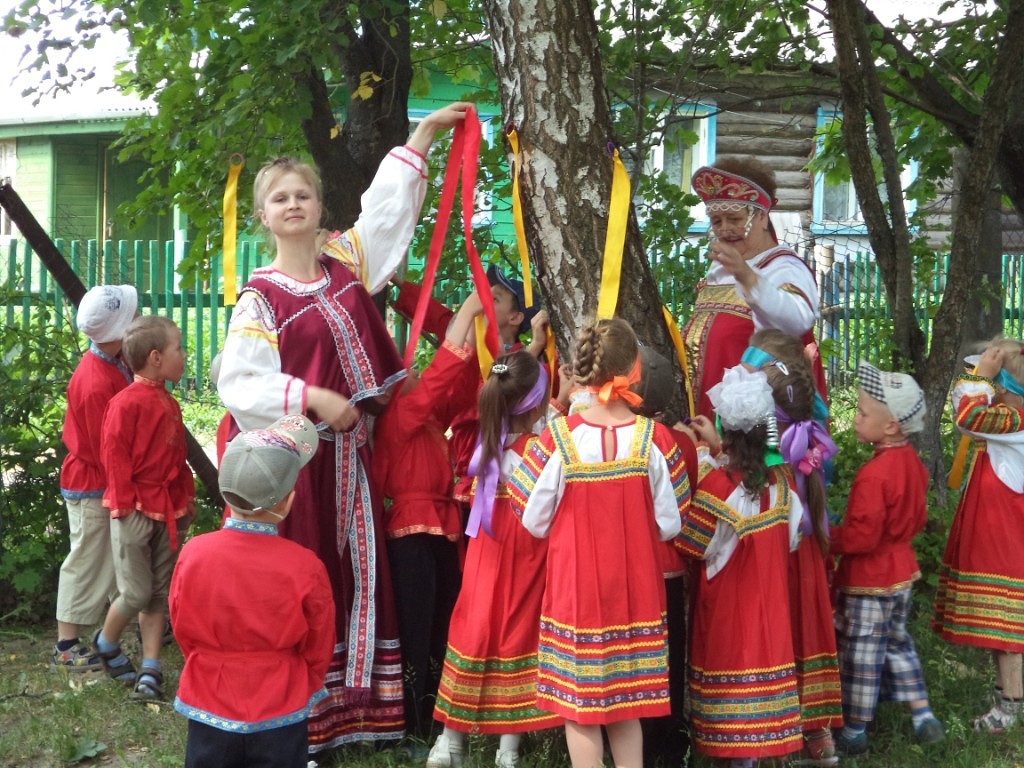 Социокультурный подход в образовании
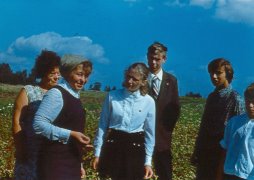 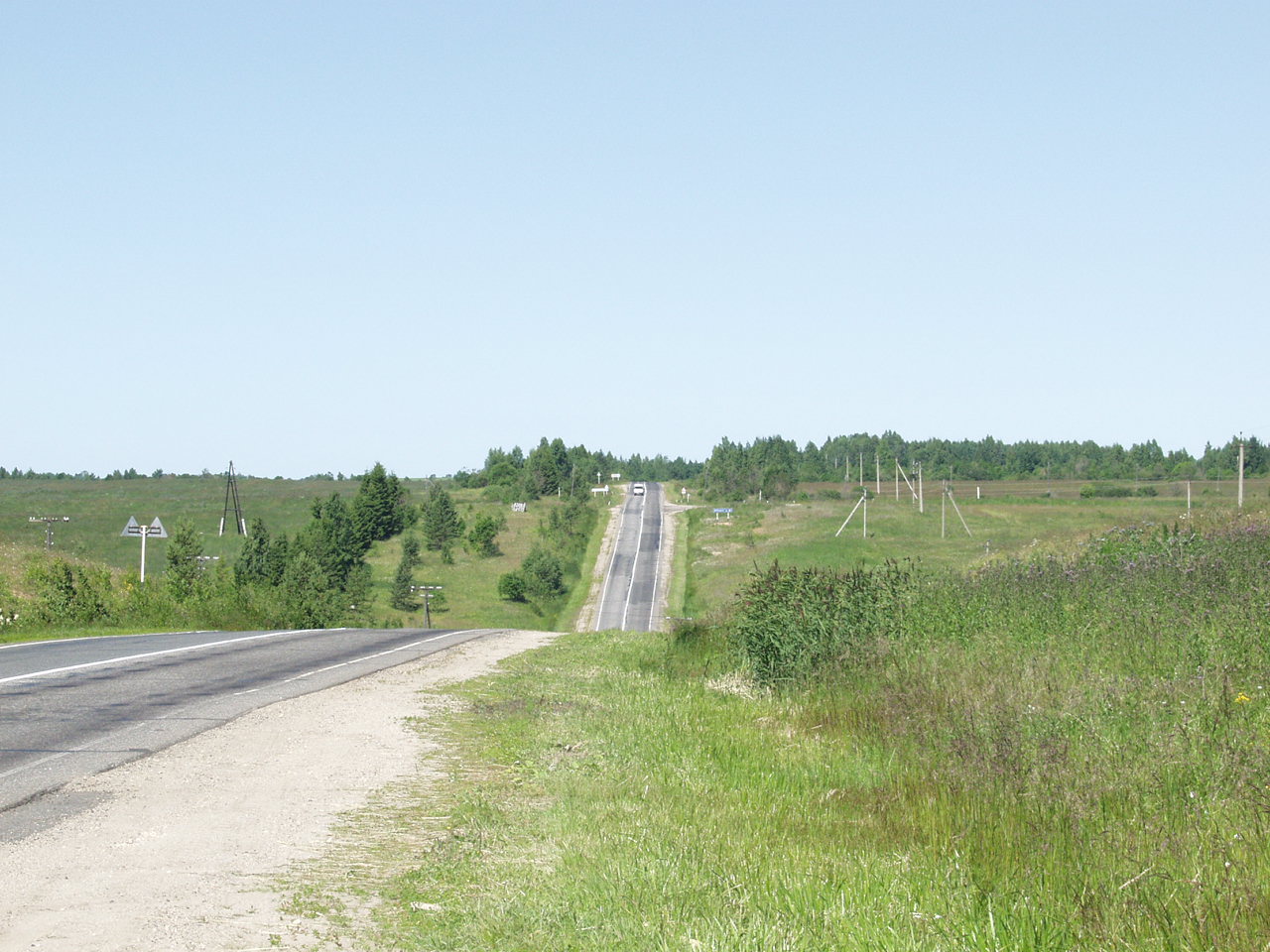 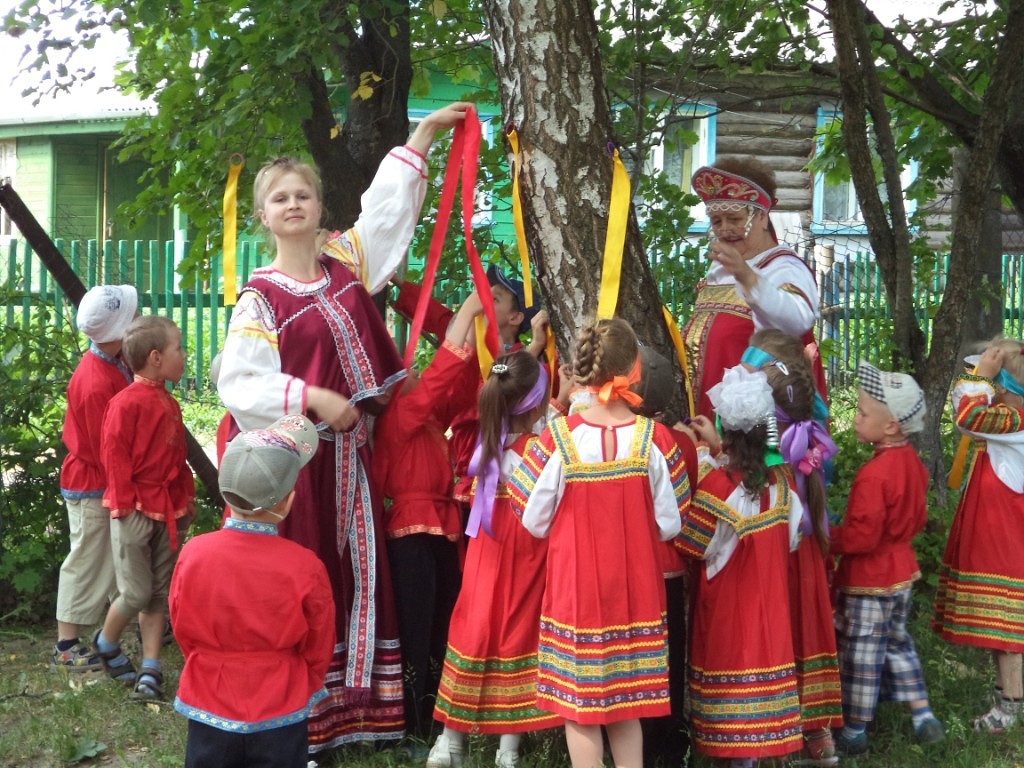 Успешный выпускник сельской школы
Структура современного общества
СОЦИОКУЛЬТУРНАЯ СФЕРА
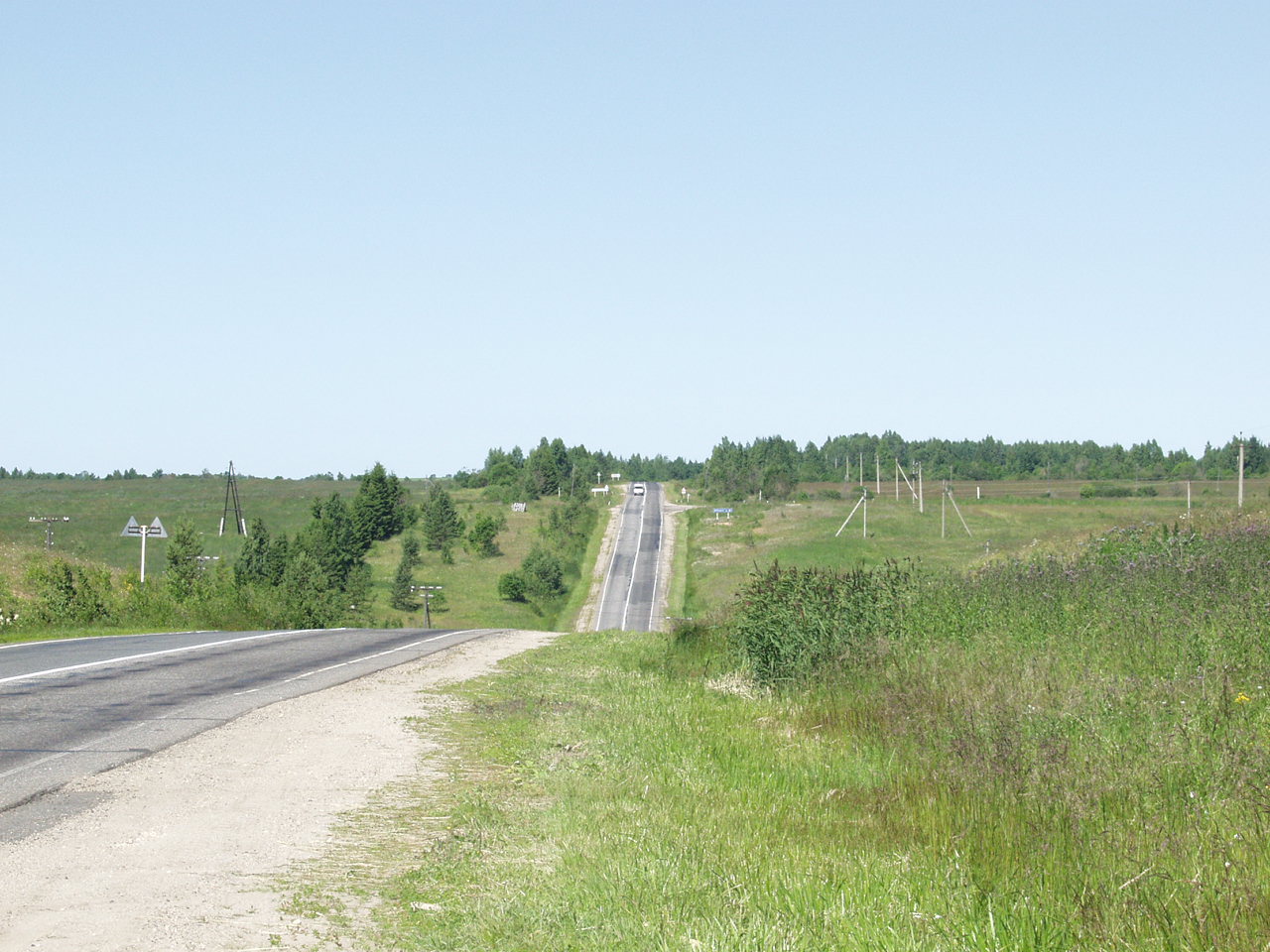 Социокультурный подход в образовании
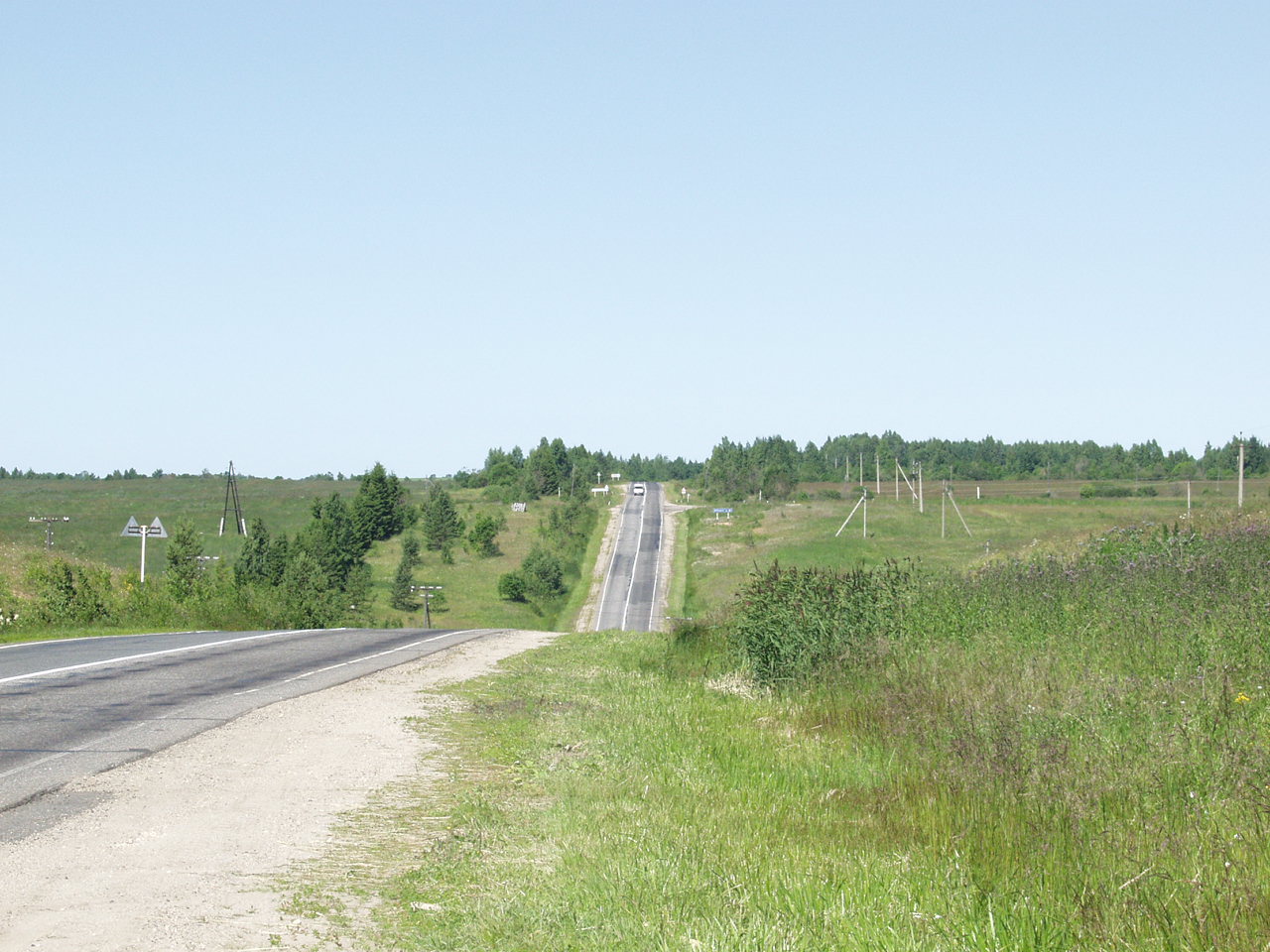 формирование культуры личности, удовлетворение и развитие духовных потребностей человека на селе
Социокультурный подход в образовании
Социально-культурная деятельность - это управляемый обществом и его социальными институтами процесс приобщения человека к культуре и активного включения самого человека в этот процесс (В.В. Туев).

Туев В.В. Социально-культурная деятельность как понятие (включение в дискуссию) // Ученые записки / Под науч. ред. Т.Г. Киселевой, В.И. Черниченко, Н.Н. Ярошенко. - М.: МГУКИ, 2001. - Вып. 23. - С. 25-39.
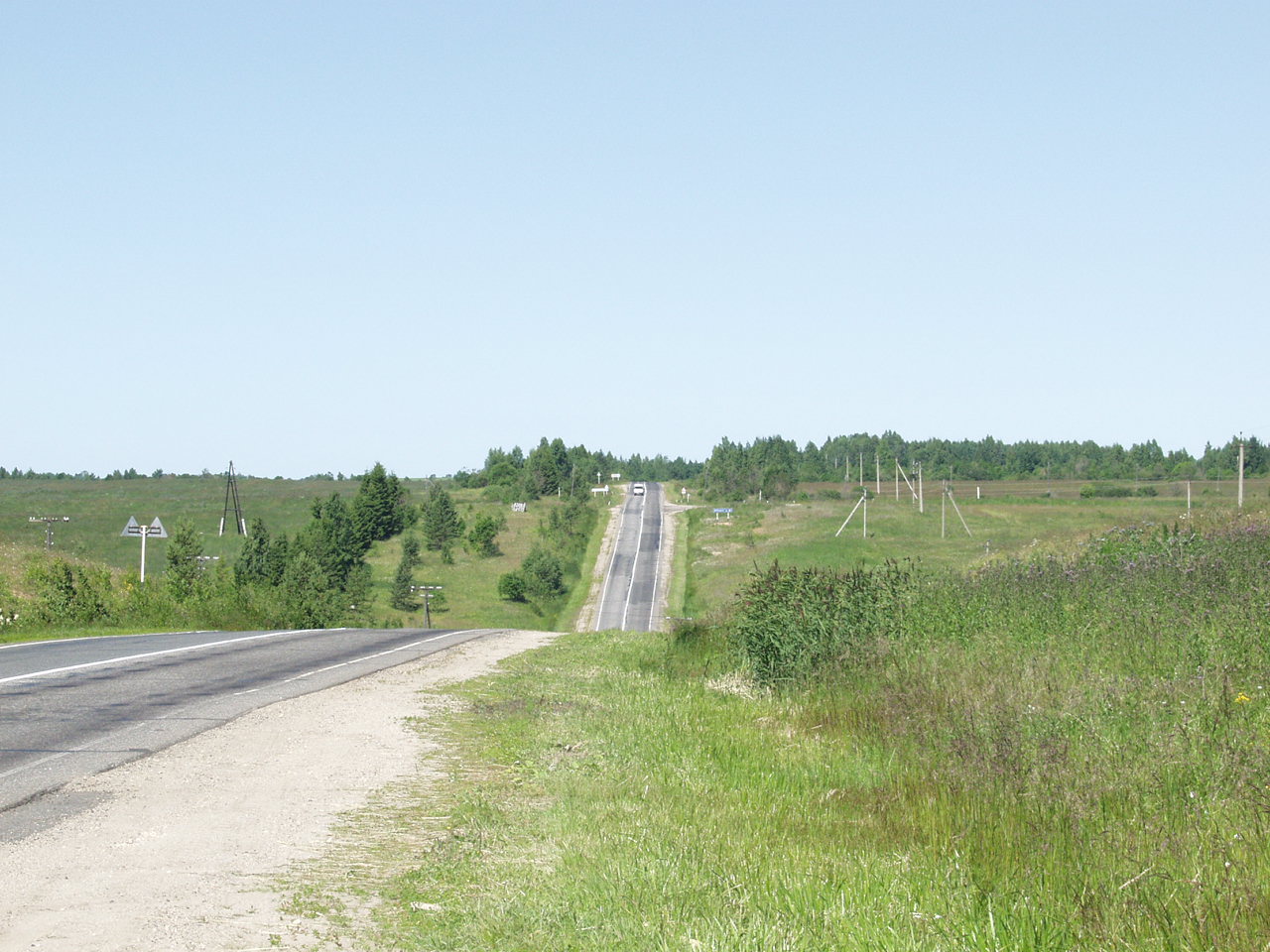 Социокультурный подход в образовательной деятельности
Основная общеобразовательная программа
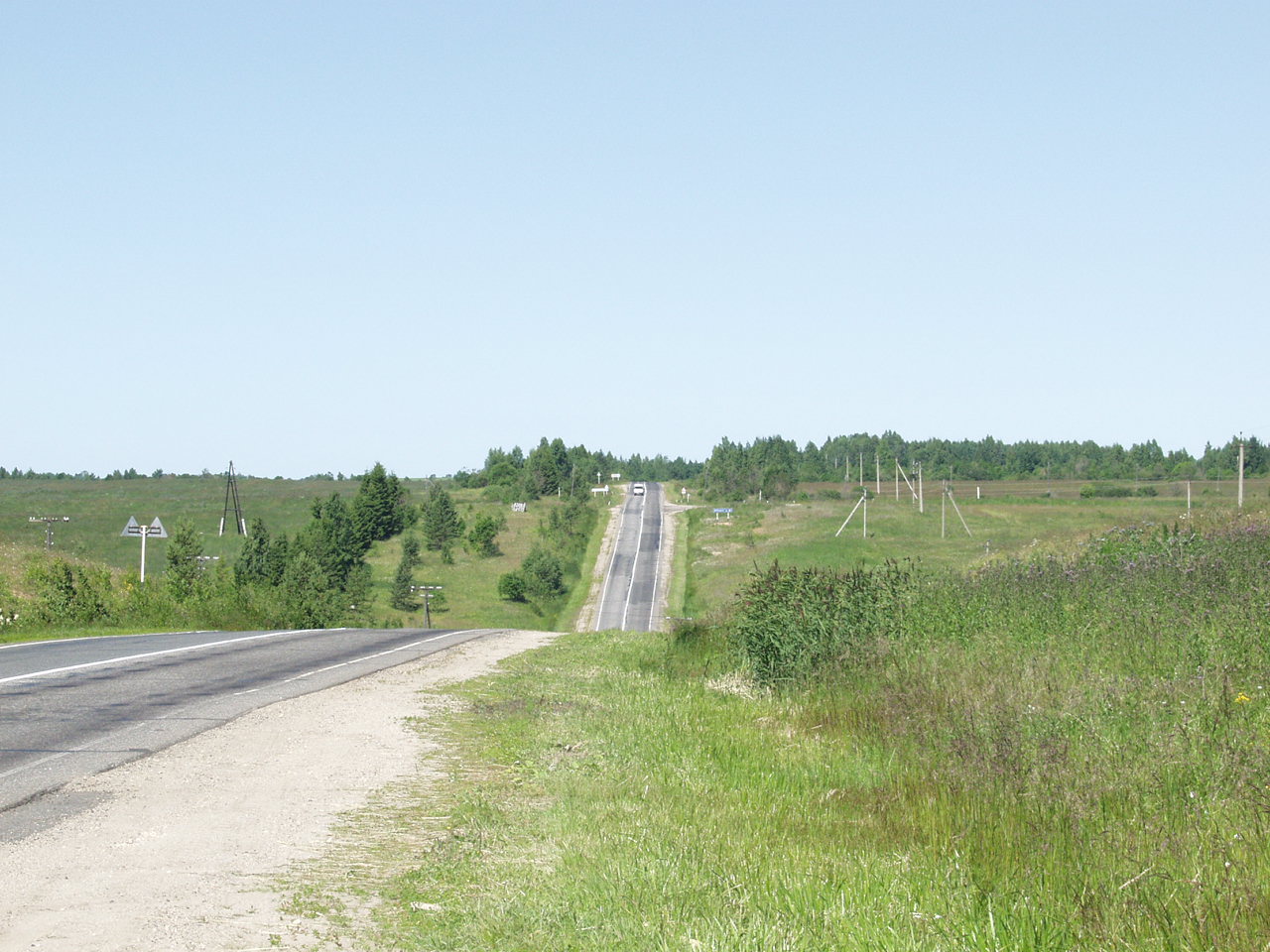 Социокультурный подход в образовательной деятельности
Основная общеобразовательная программа
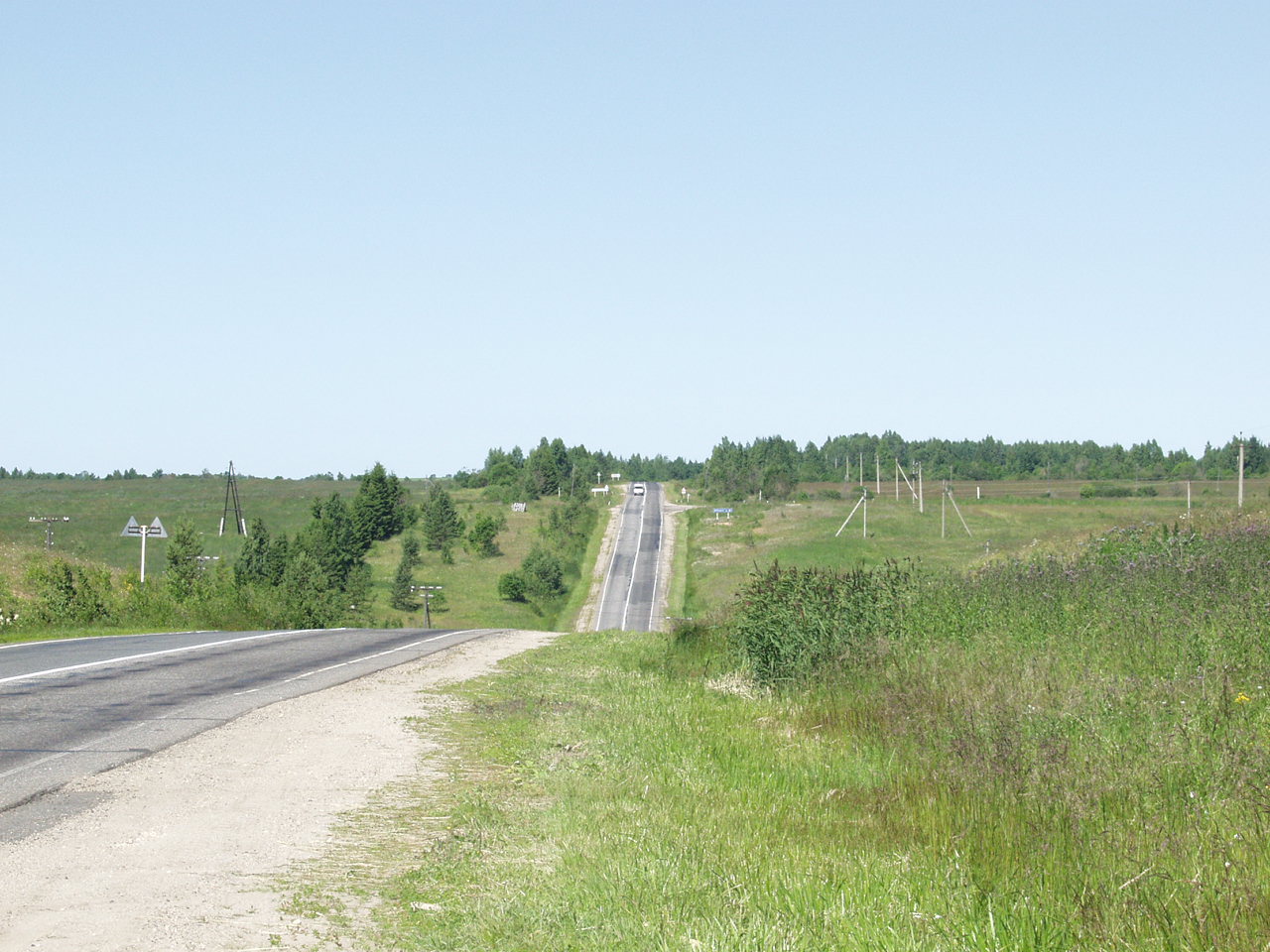 Социокультурный подход в образовательной деятельности
Основная общеобразовательная программа
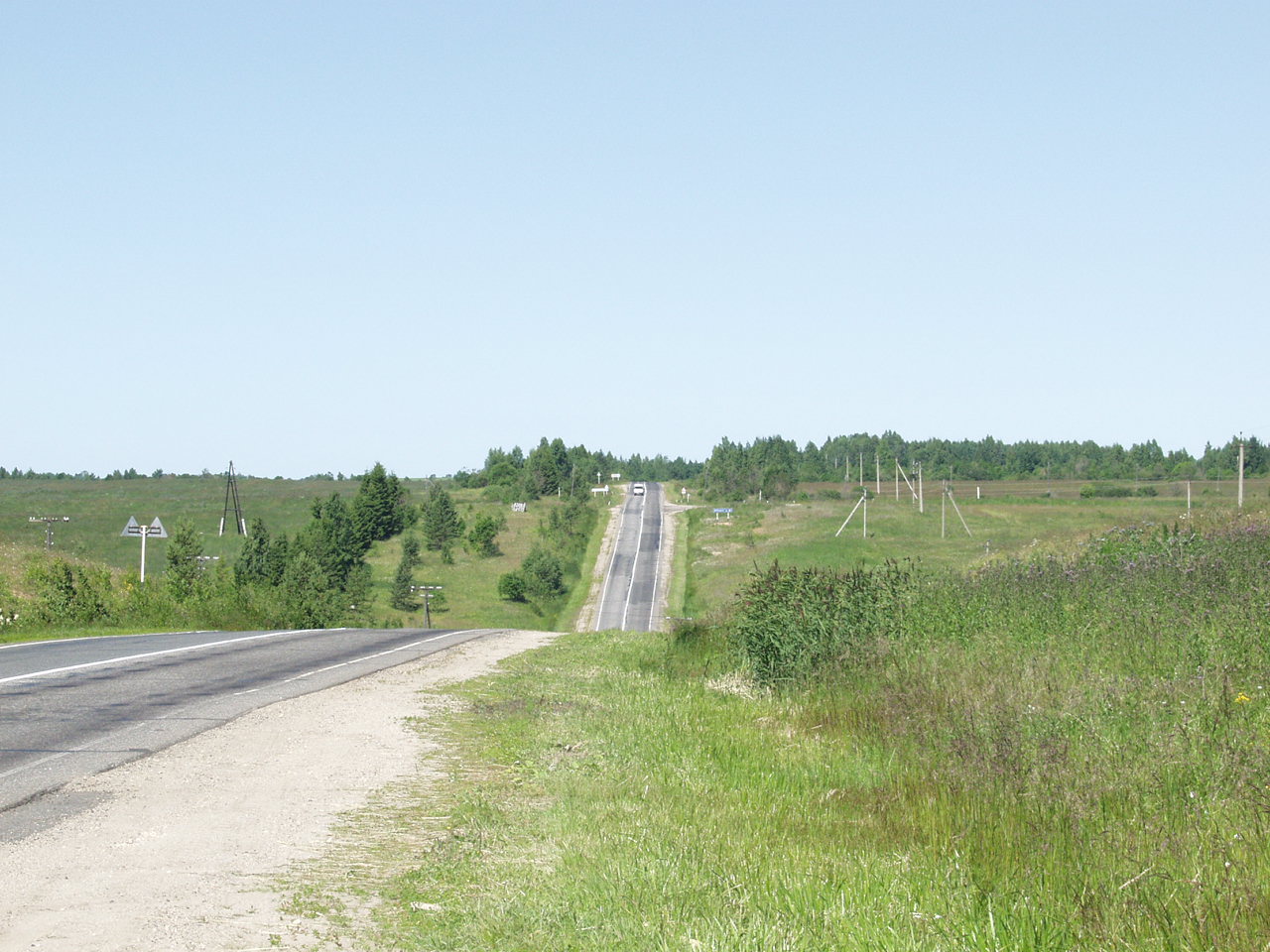 Социокультурный подход в образовательной деятельности
Социокультурные практики  

особая форма коммуникации, закрепляющая социальный опыт в культуре повседневности 
(Астафьева О.Н.)
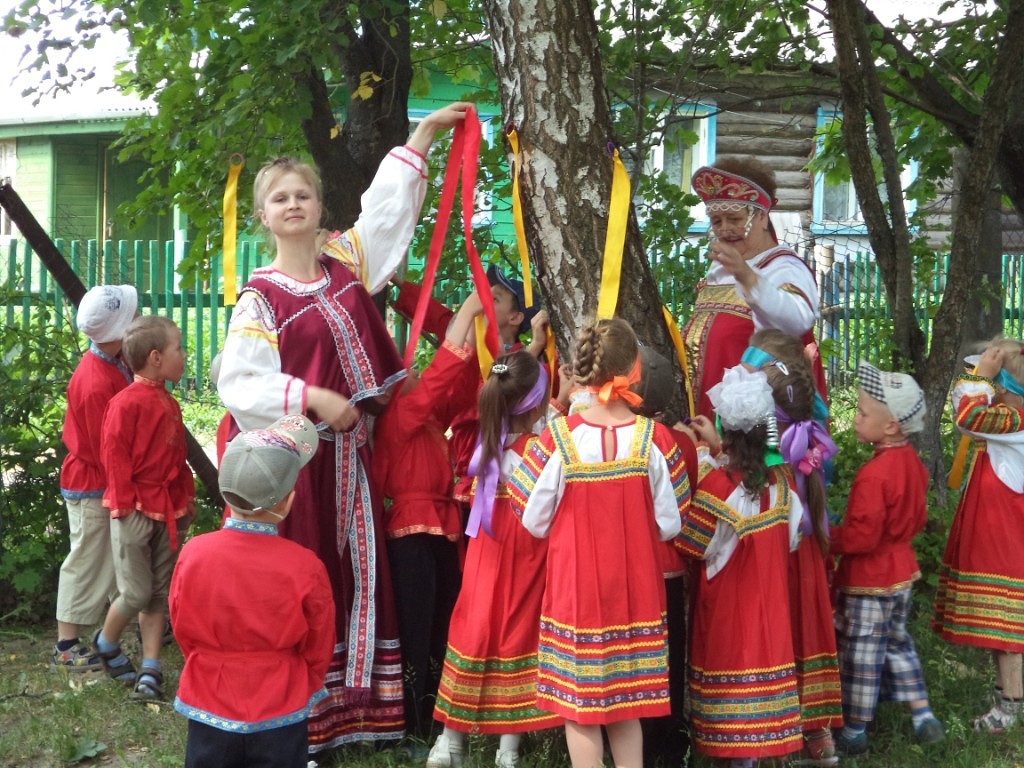 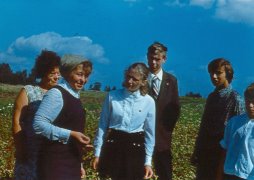 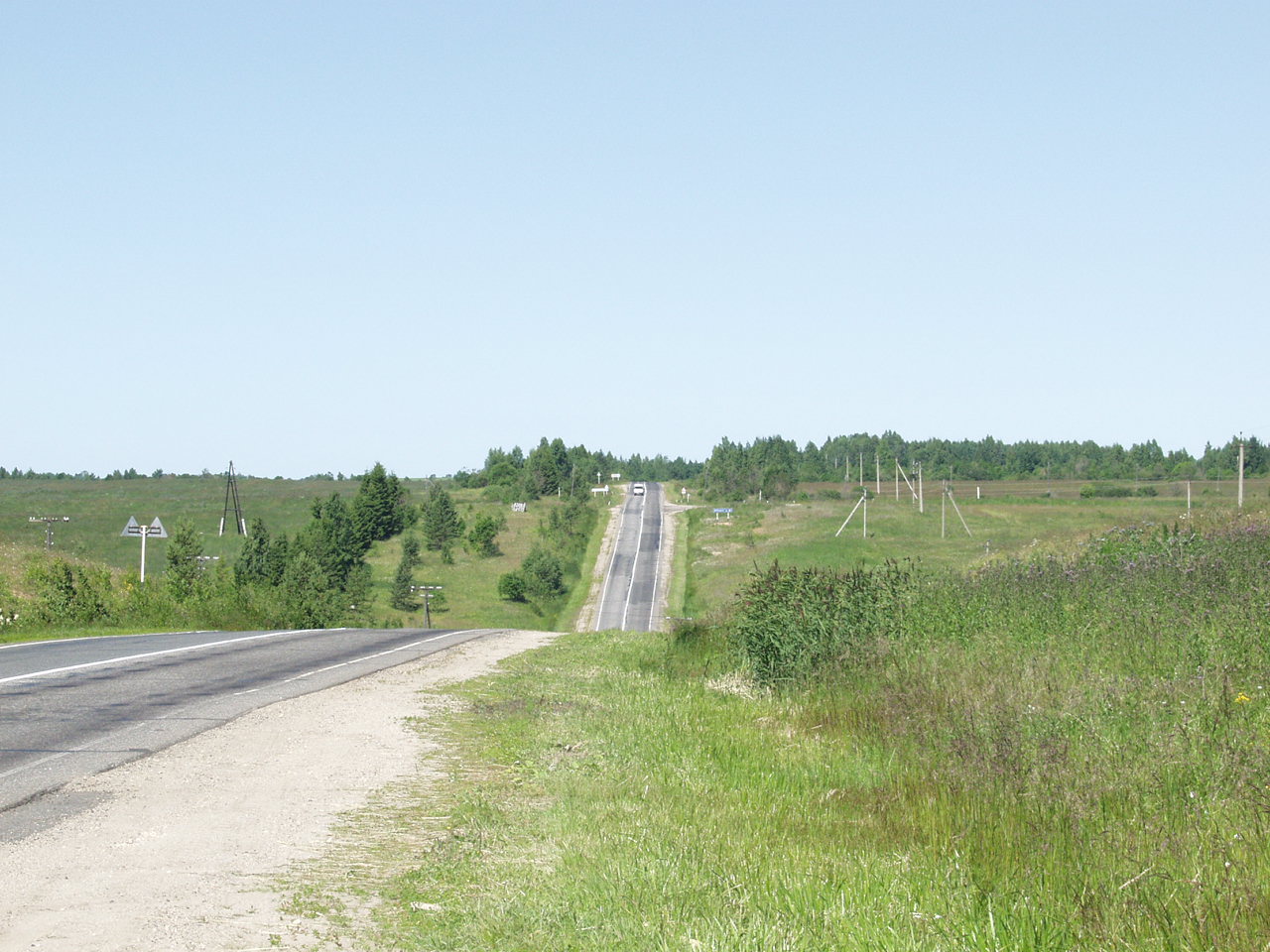 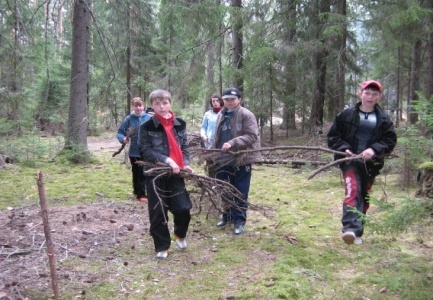 Социокультурный подход в образовательной деятельности
Направленность социокультурных практик

формирование у подрастающего поколения  ценностей сельского образа жизни как основы жизнеобеспечения и жизнедеятельности сельского сообщества
природа, труд, семья, культура «малой родины»
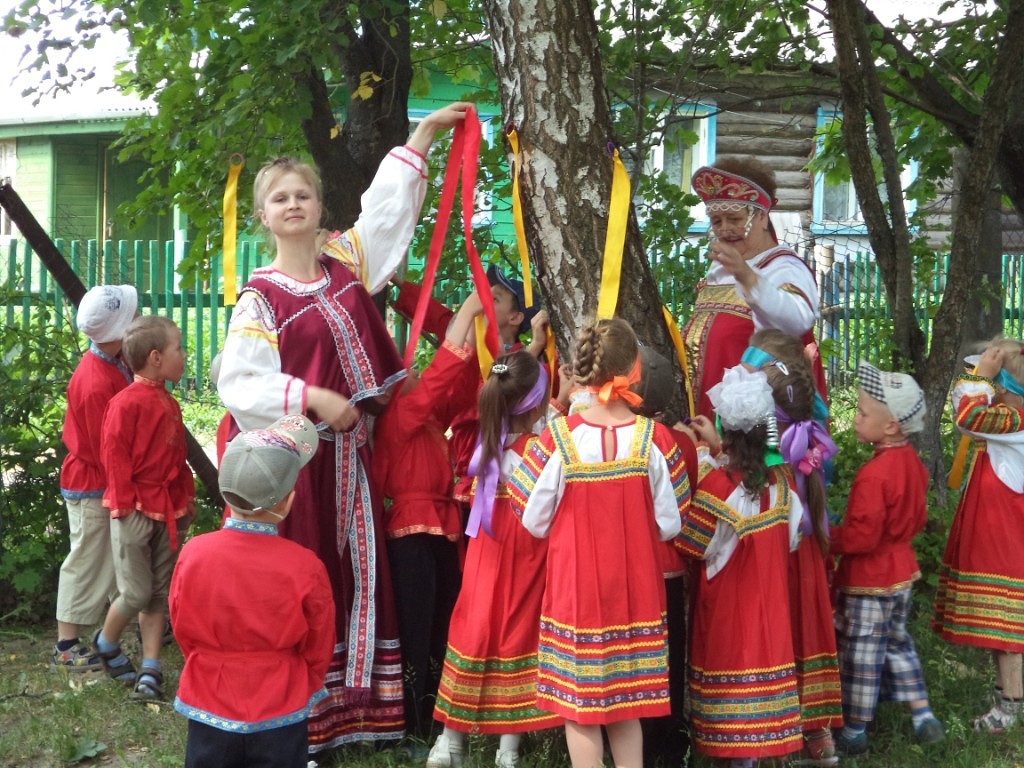 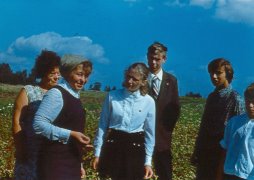 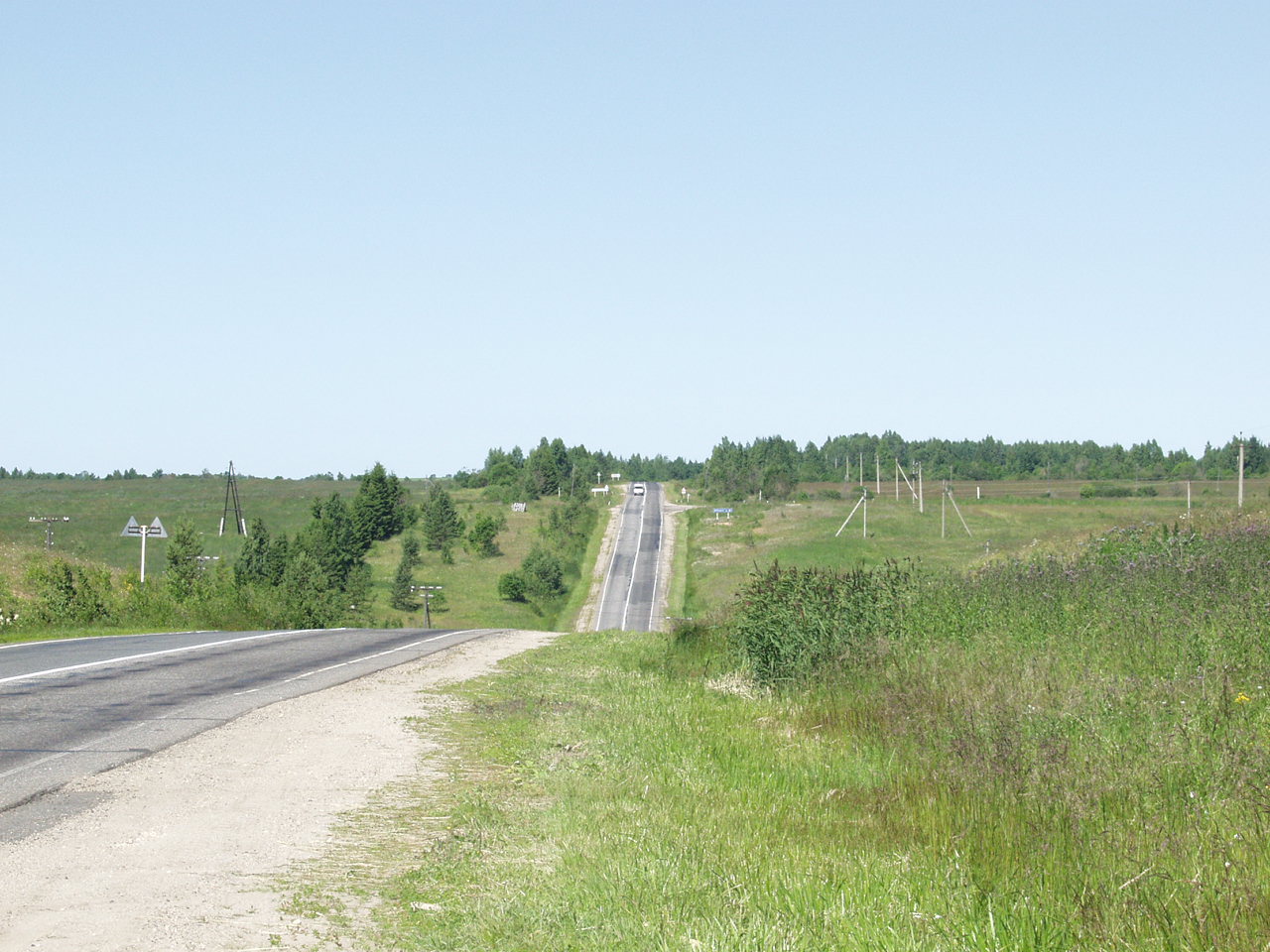 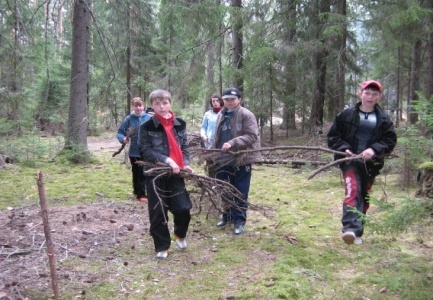 Социокультурный подход в образовательной деятельности
практики формирования ценности природы: практики экологической и природоохранной деятельности (этноэкологическая тропа, экологические дебаты, «лесной десант»), учебно-исследовательские лаборатории естественнонаучной направленности;
практики формирования ценности труда: профориентационные практики (профессиональные пробы), творческие мастерские, смотры-конкурсы по дизайну приусадебных хозяйств, фестивали народных ремесел и промыслов;
практики формирования ценности семьи: уроки «в семейном гнезде», родословная семьи, семейные клубы, гостиная;
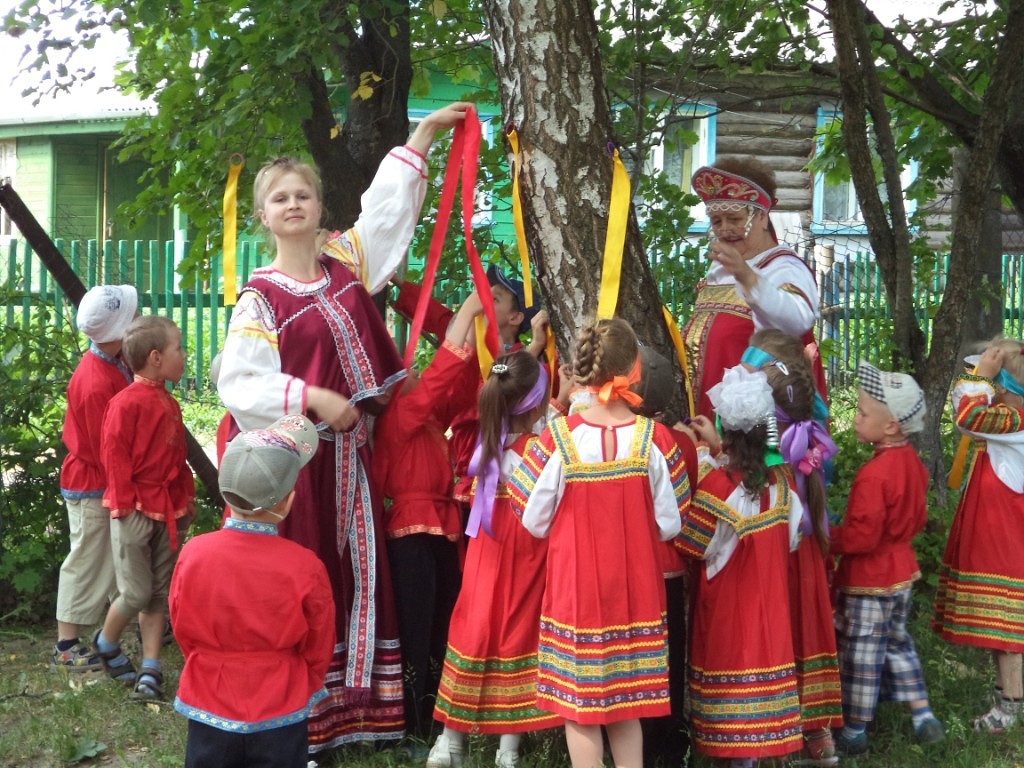 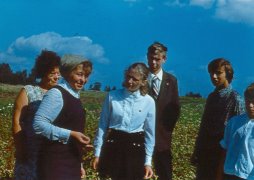 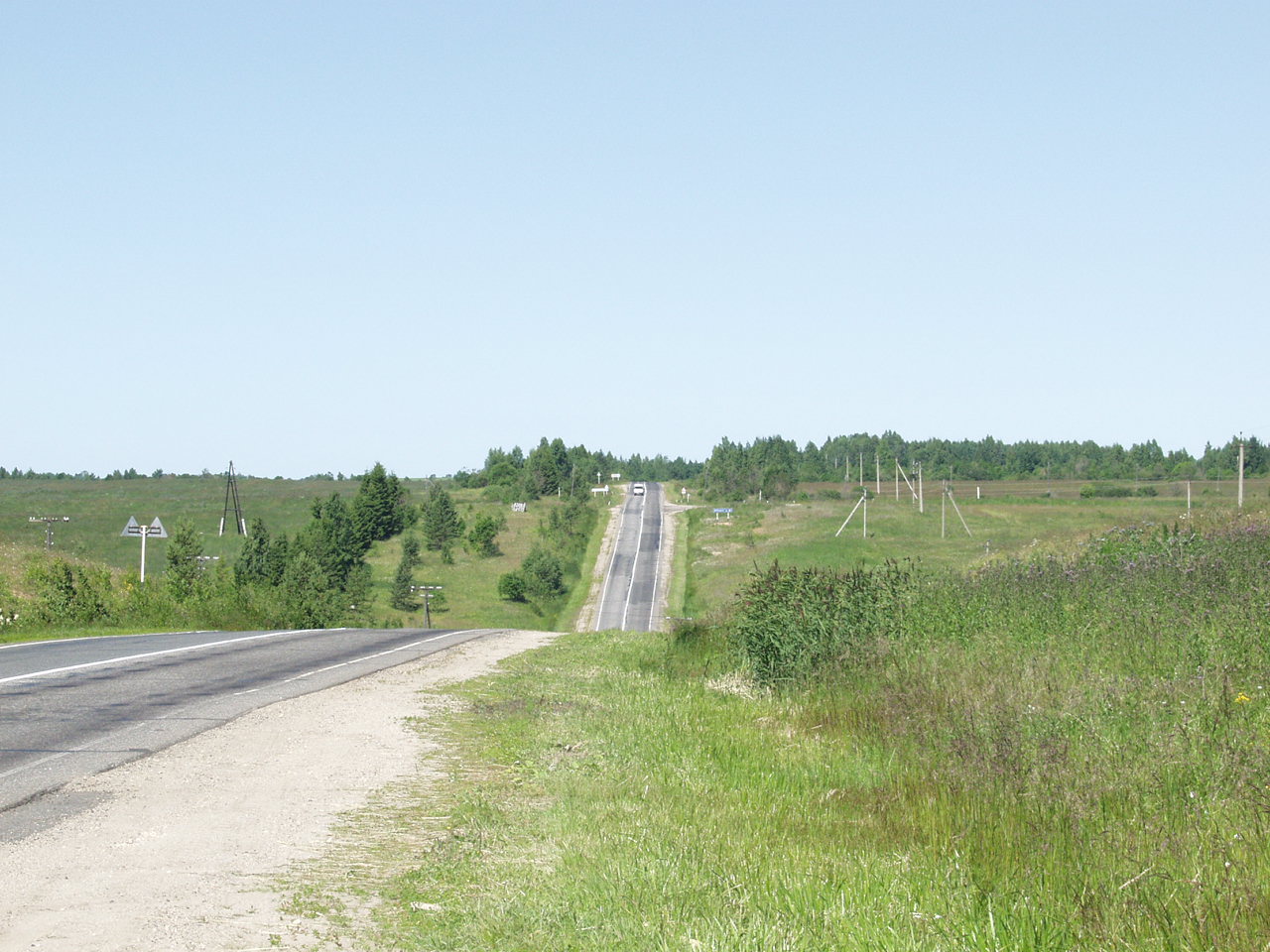 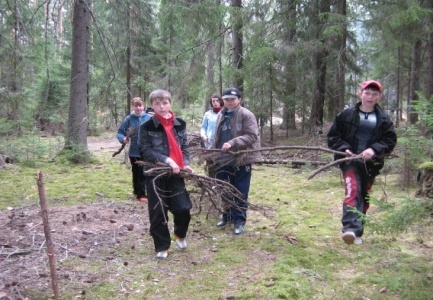 Социокультурный подход в образовательной деятельности
практики формирования культурно-духовных ценностей: социально-поисковый проект,  фольклорные праздники, культурно-образовательные практики на базе музеев-усадеб, музейные практики (интерактивный музей, интерактивная экспедиция, интерактивная экскурсия по малой родине, уроки в музее);
практики формирования опыта совместной деятельности: социально-культурные смотры-конкурсы, социальные проекты, диалоговые и переговорные практики, клубные практики.
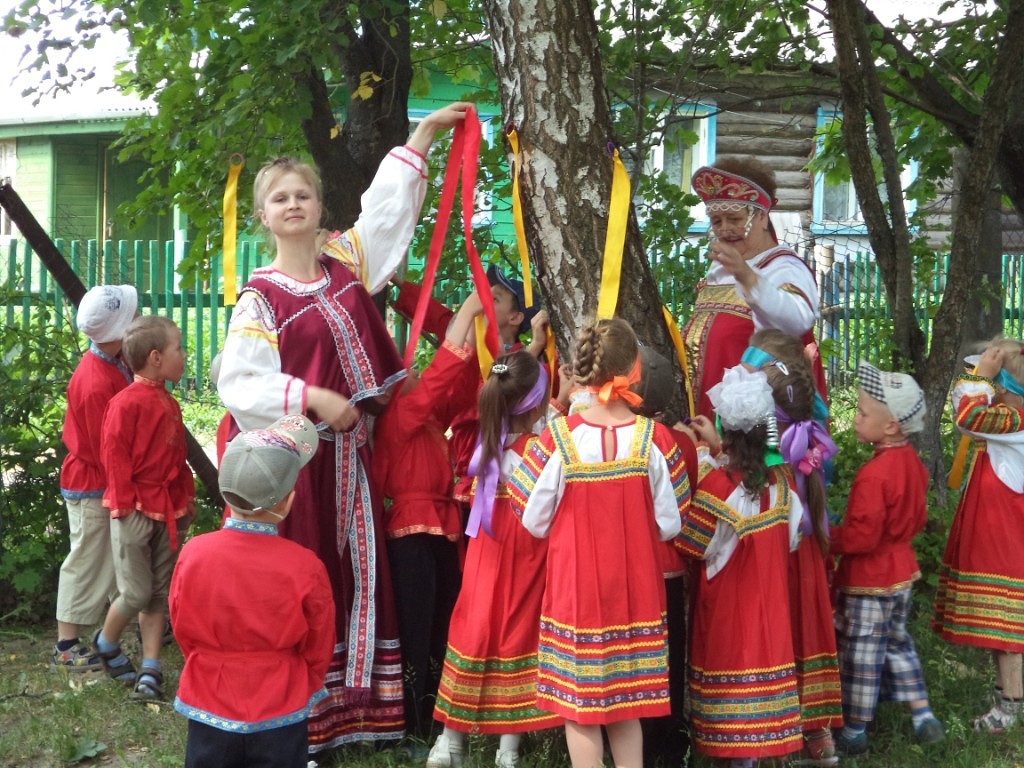 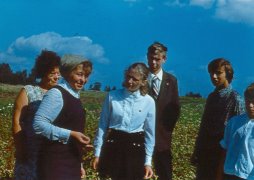 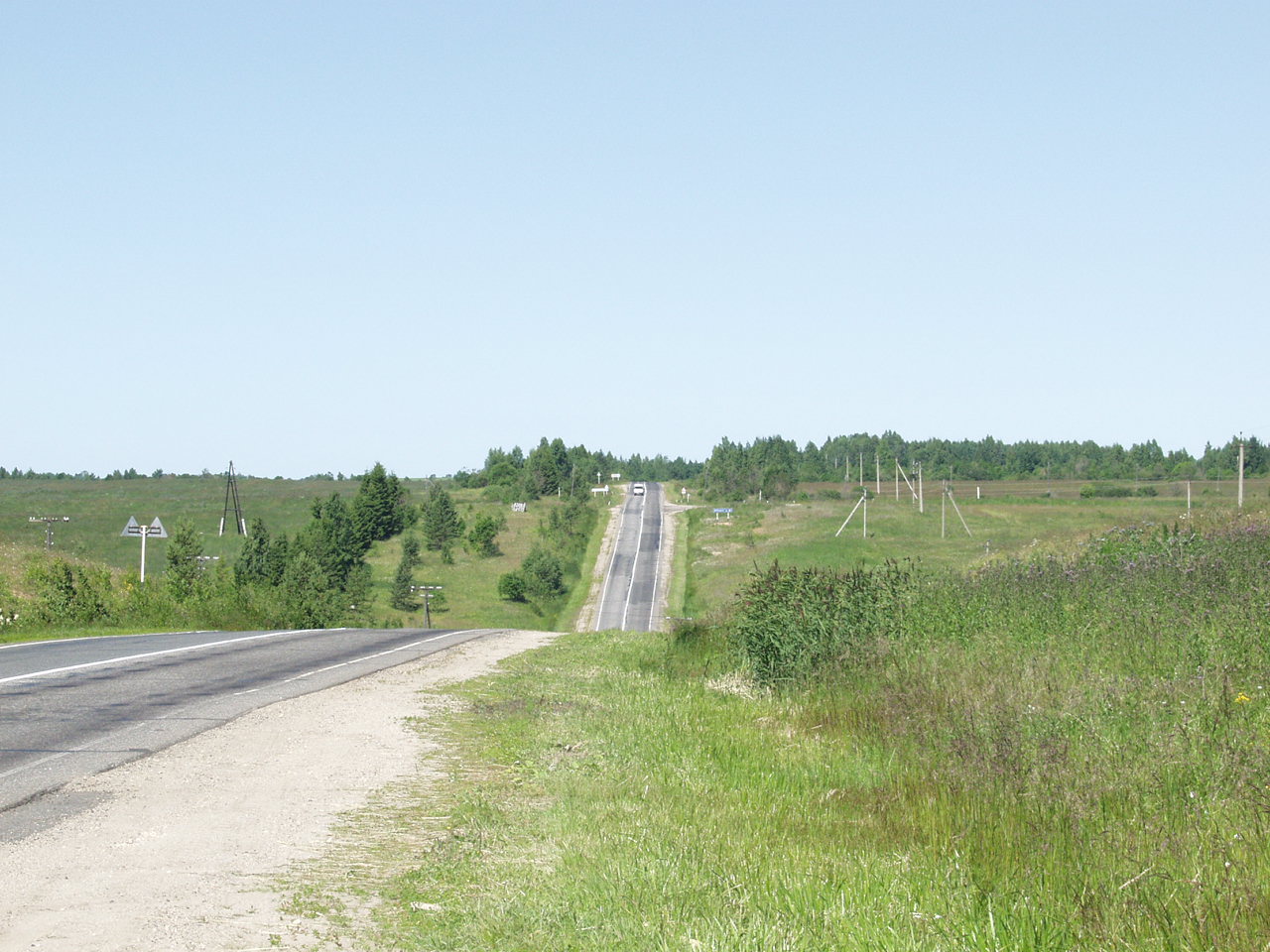 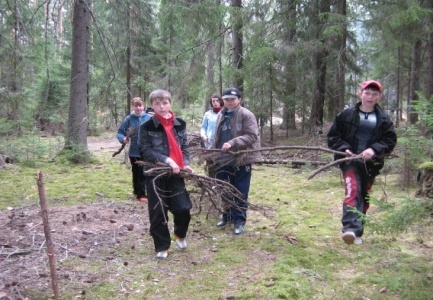 Социокультурный подход в образовательной деятельности
Программа совместной деятельности:

образовательная деятельность; 
культурная деятельность; 
социально значимая деятельность
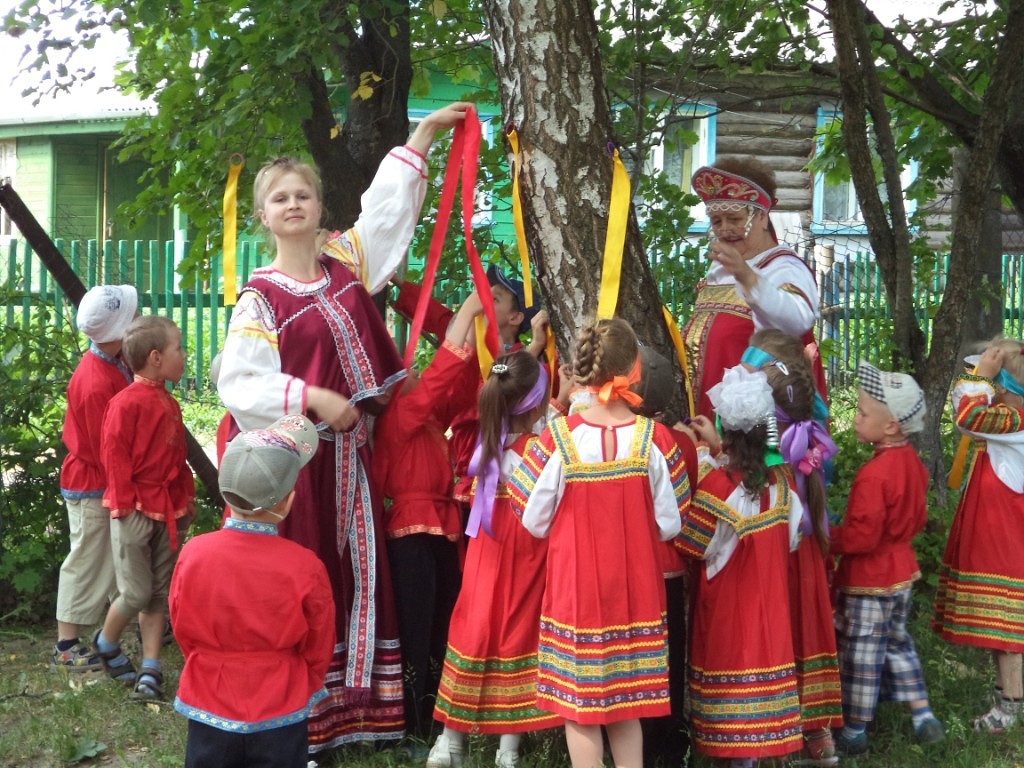 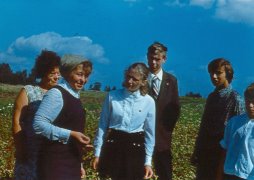 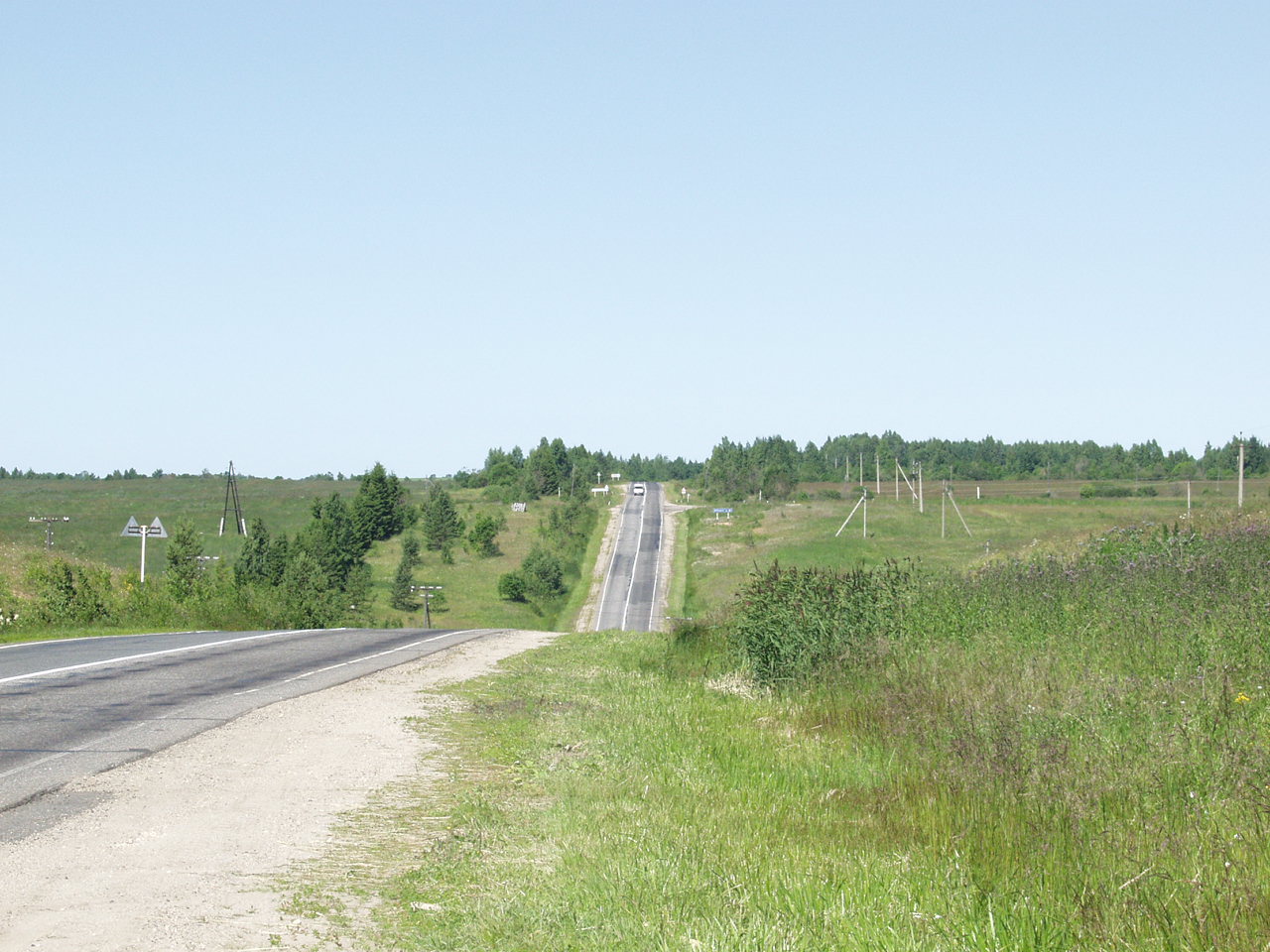 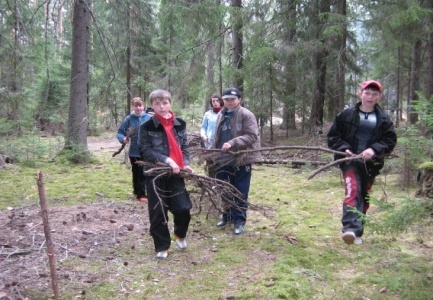 Социокультурный подход в образовательной деятельности
МБОУ Андреевская СОШ
Александровского района Владимирской области

Программа 
культурно-образовательного центра «Искатель»
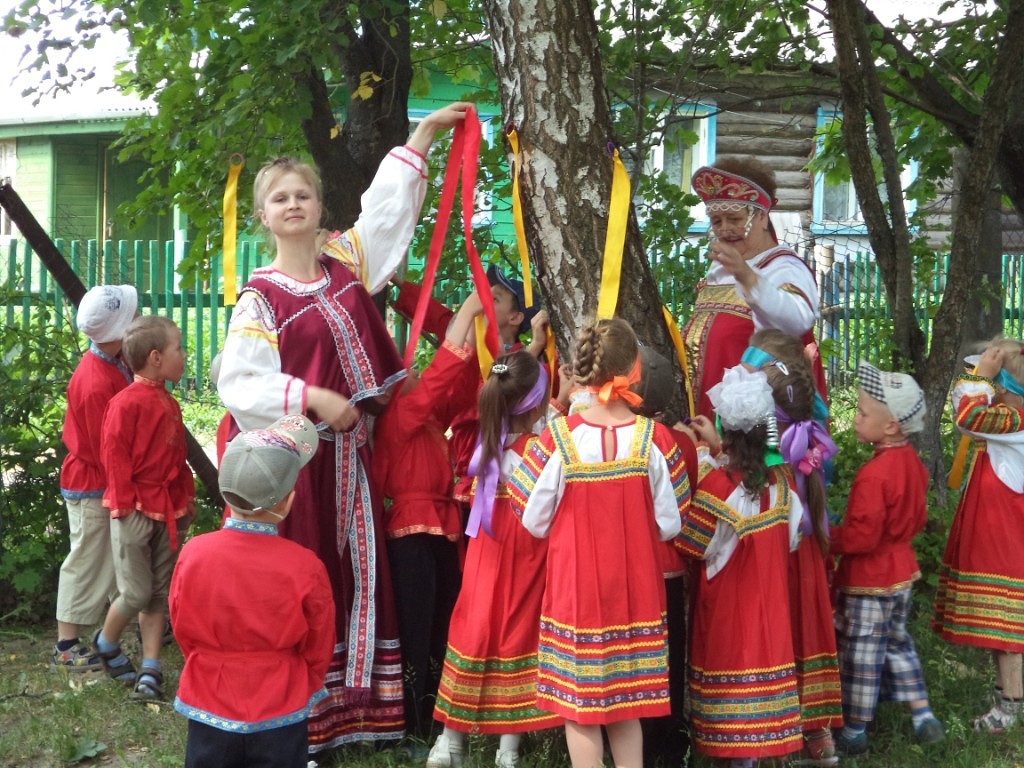 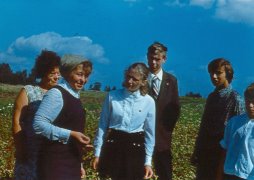 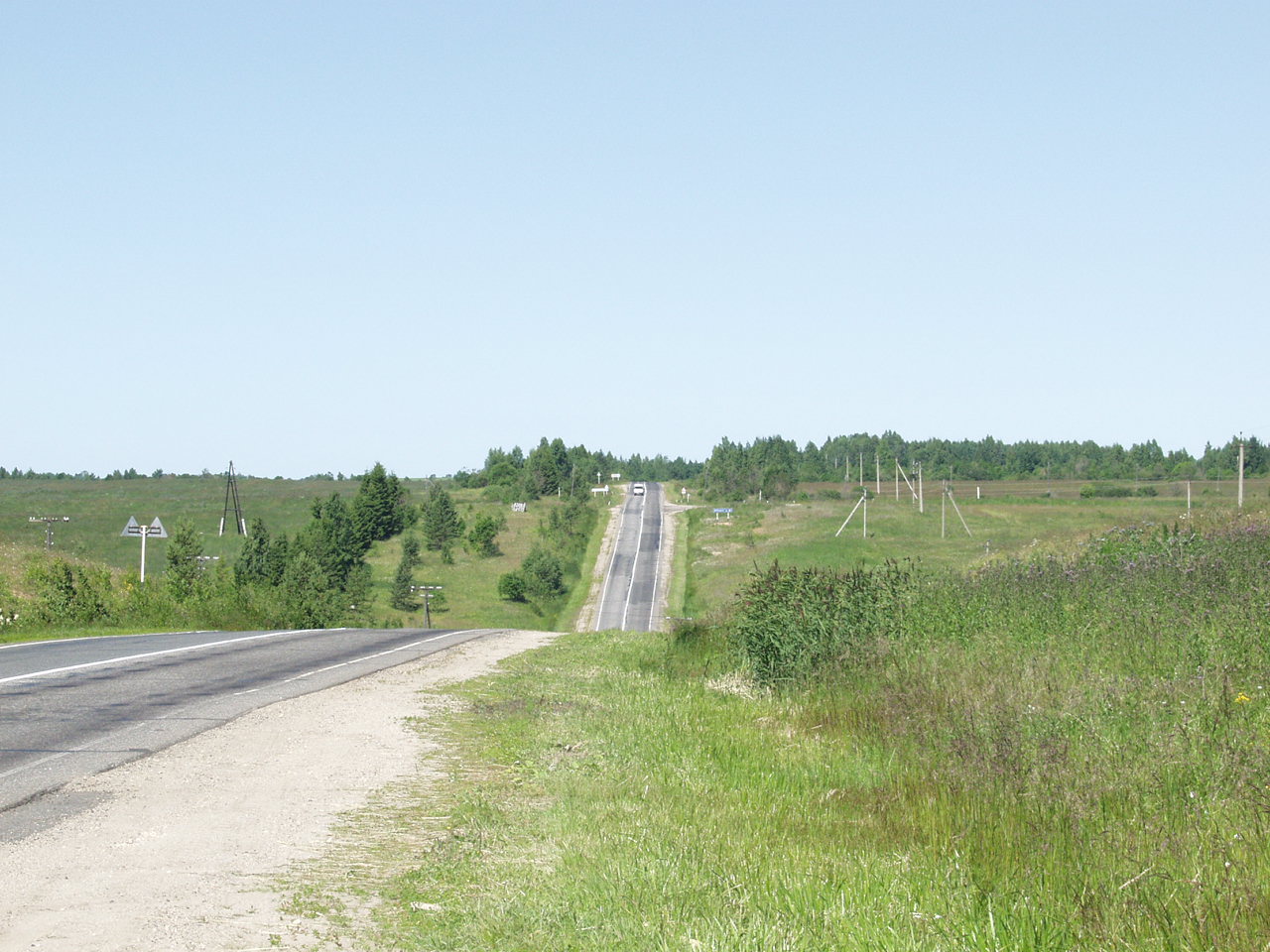 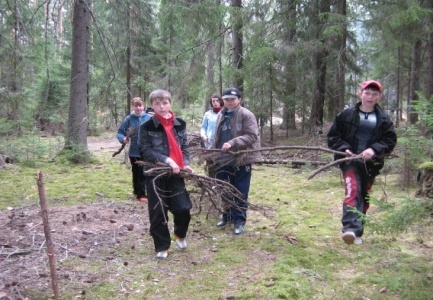 Социокультурный подход в образовательной деятельности
Направление «Природа»: 
исследовательские проекты: «Изучение гнездования журавля серого на территории Андреевского СП» (по биологии); 
исследовательские проекты в рамках конкурса проектов: «Юный Тимирязевец», «Зеленые школы России» (по экологии);
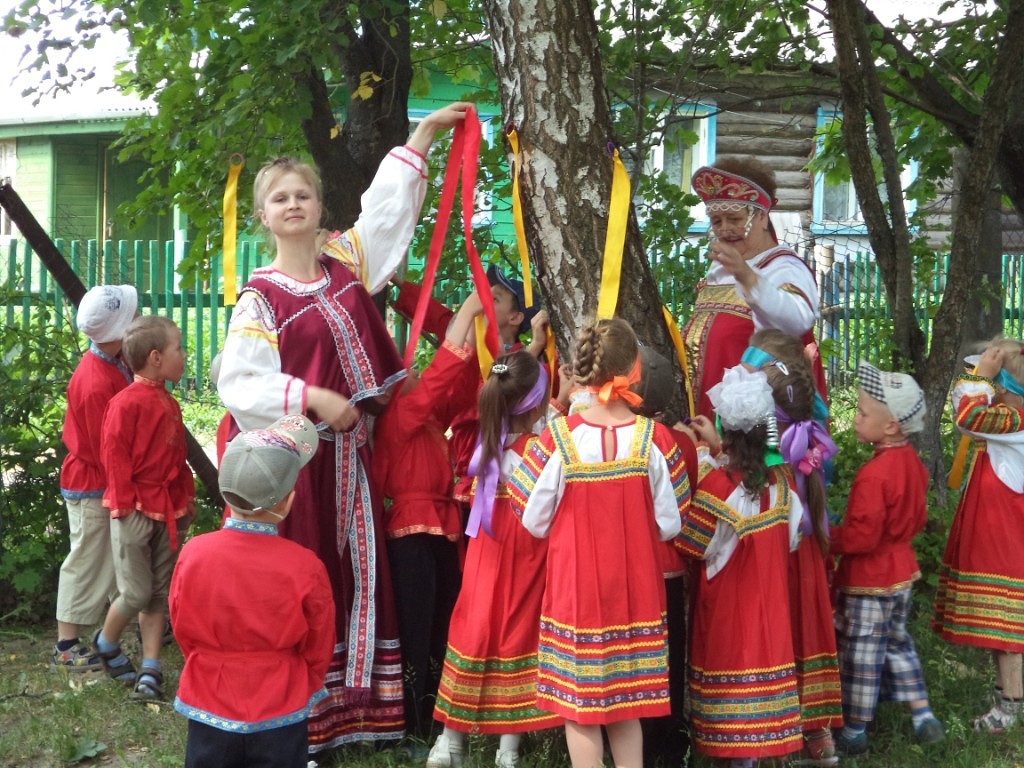 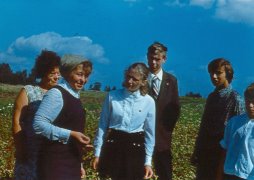 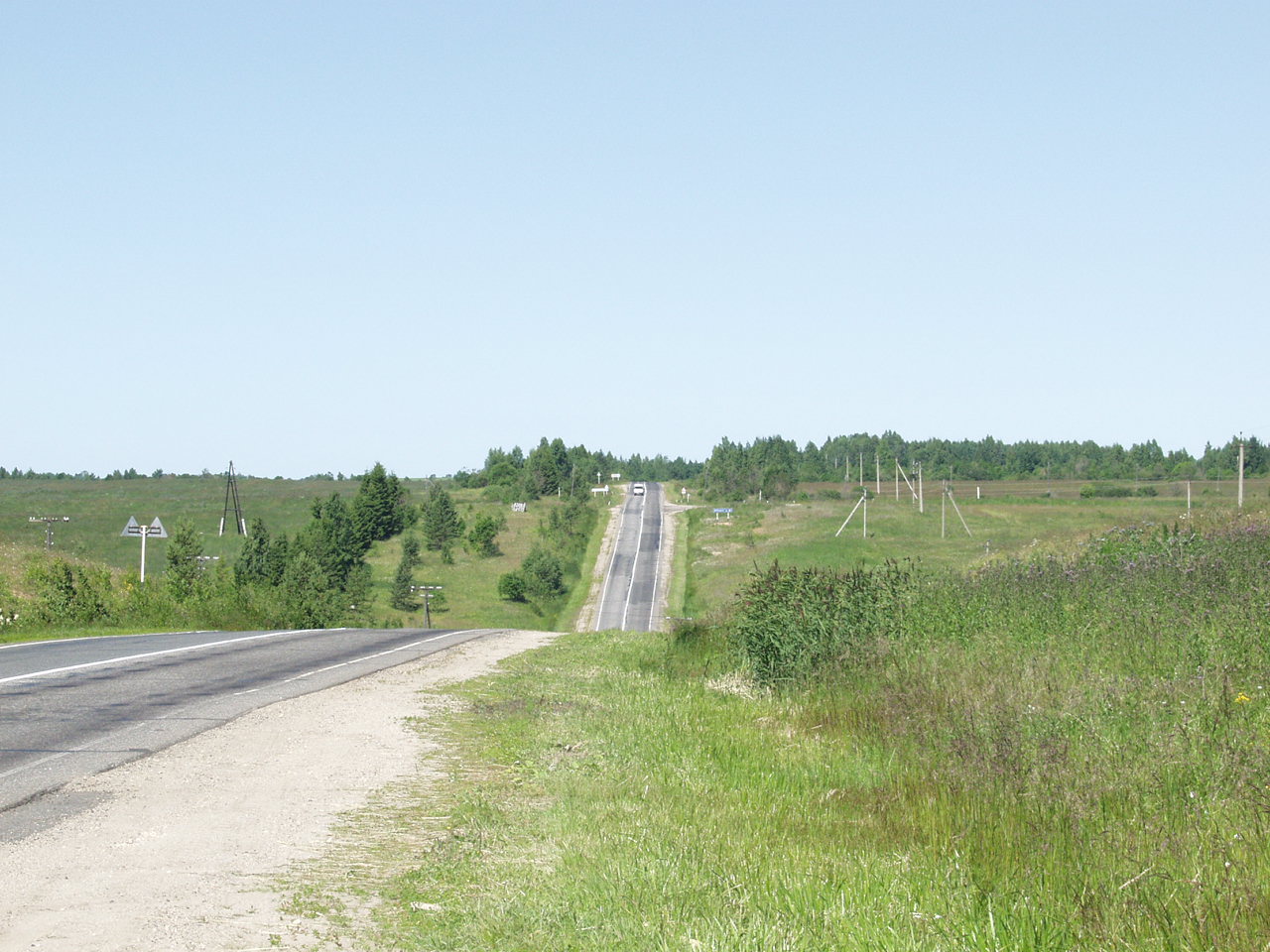 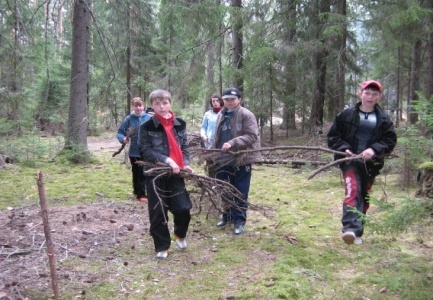 Социокультурный подход в образовательной деятельности
Направление «Наследие»:
краеведческие проекты: «Государев пруд в д.Ирково», «Времён связующая нить», «Бессмертный полк» (по истории),
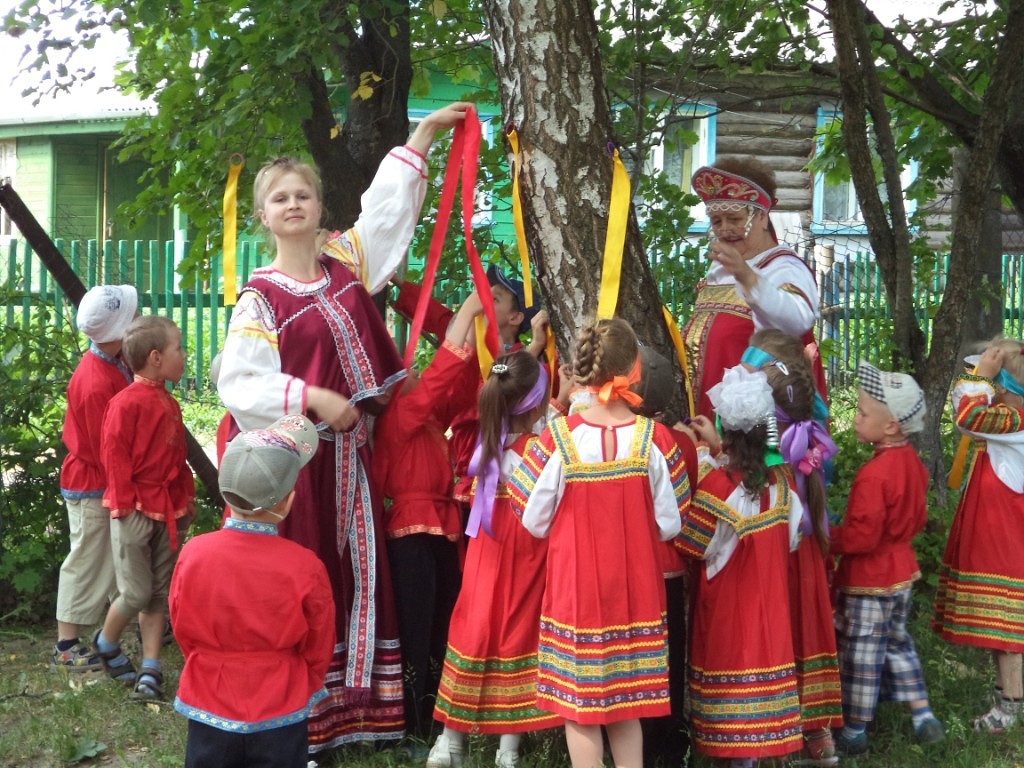 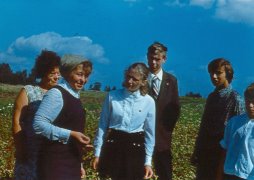 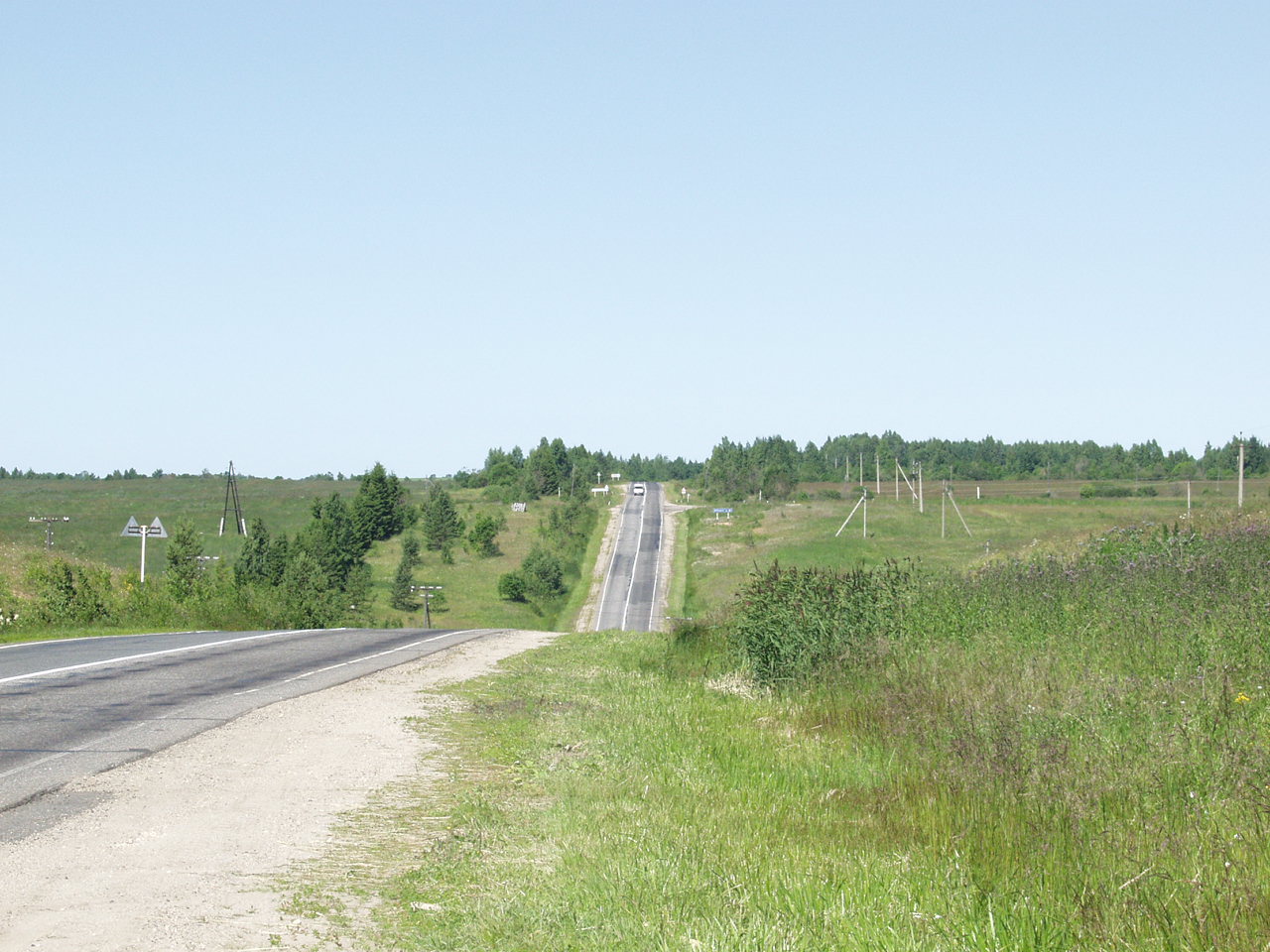 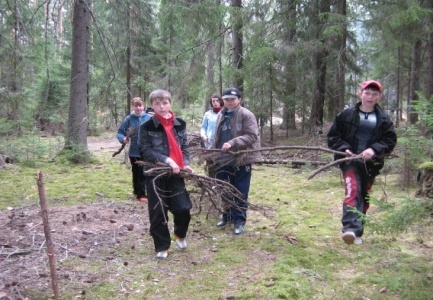 Социокультурный подход в образовательной деятельности
Направление «Труд»:
исследовательский проект «История трудовых будней» («Культура земледелия и ремесел на землях Андреевского СП», «Совхоз «Андреевский» вчера и сегодня»);
краеведческий проект «Андреевская производственная бригада - путевка в жизнь!» (по технологии).
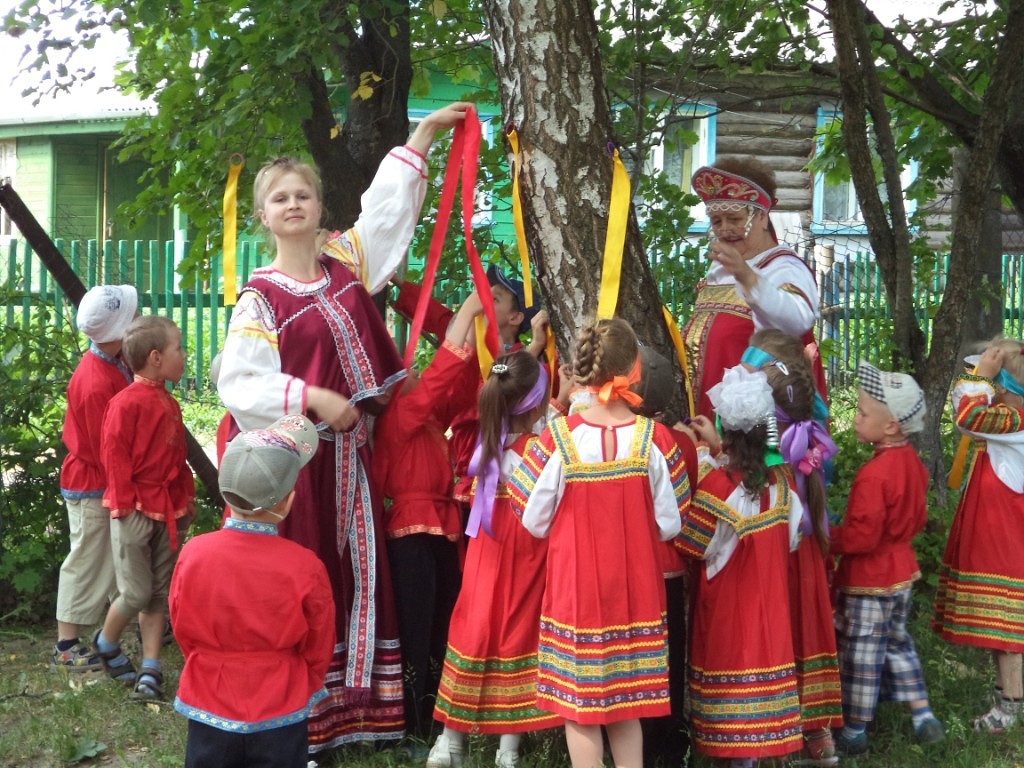 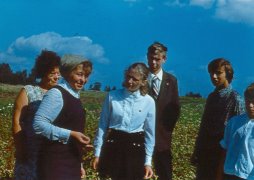 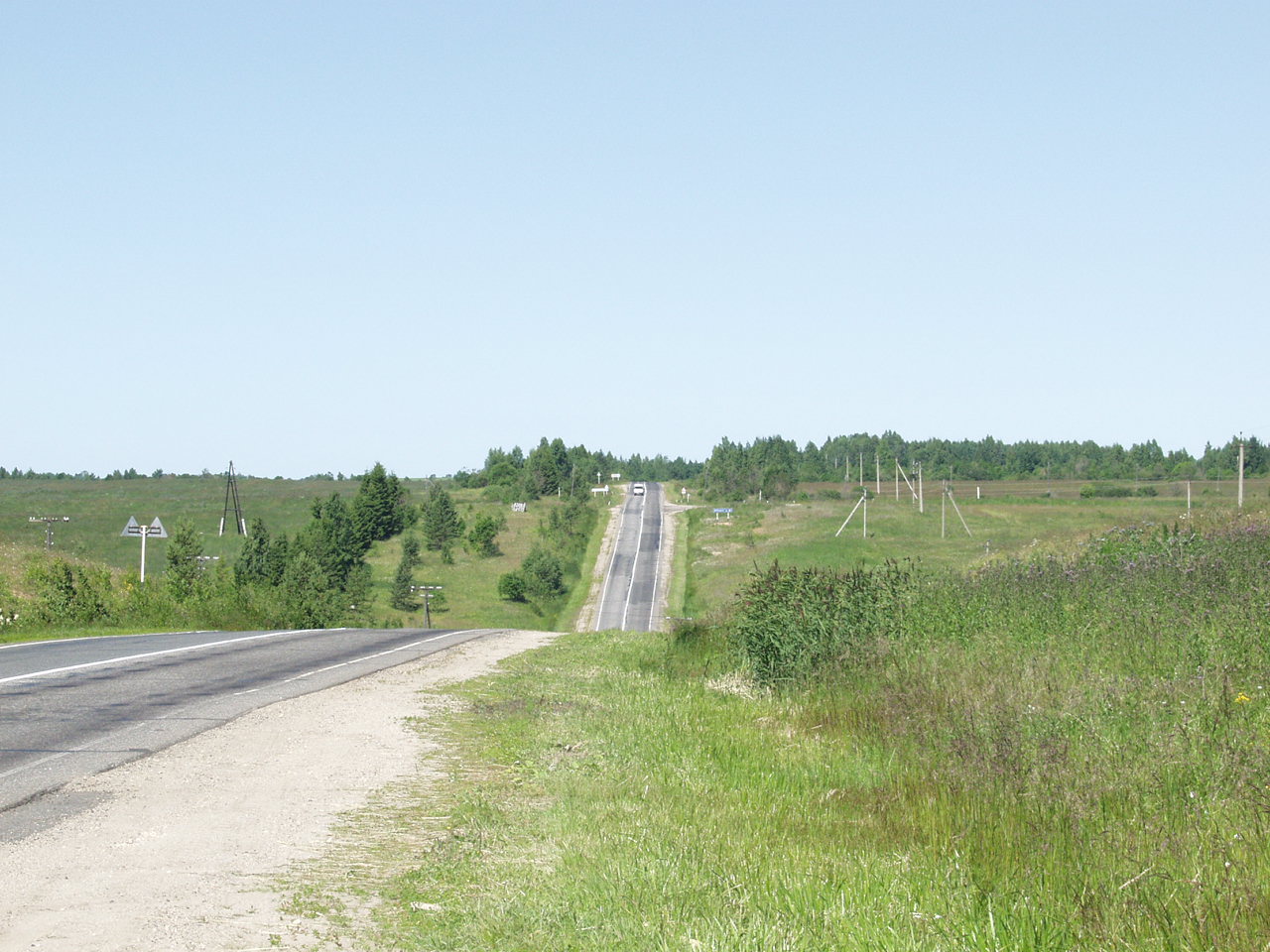 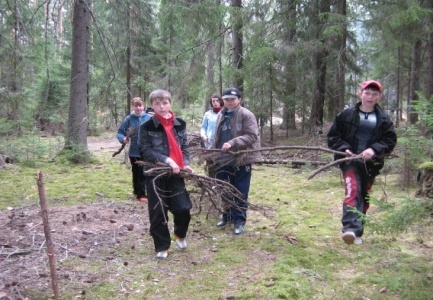 Социокультурный подход в образовательной деятельности
Опыт сельских школ Владимирской области
Модель формирования открытого образовательного пространства в условиях сельского местности. МБОУ   Дмитриевогорская СОШ  Меленковского района http://viro33.ru/activity/opitno.html.
Модель формирования государственно-общественного управления в условиях сельской местности. МБОУ Андреевская СОШ Александровского района.
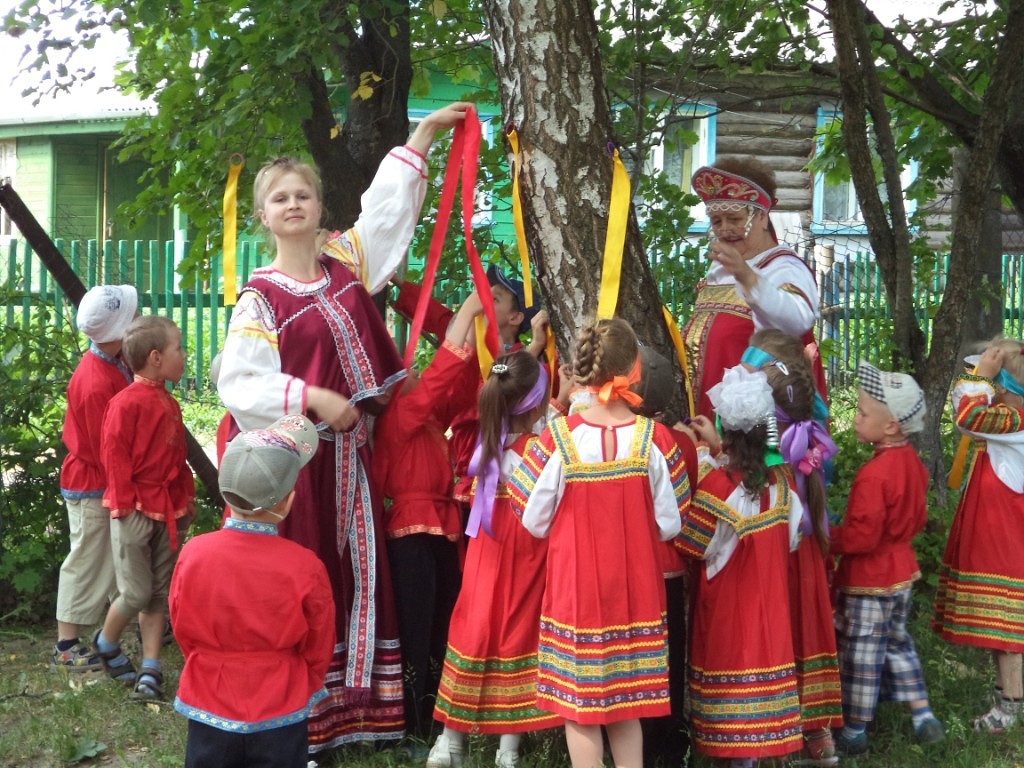 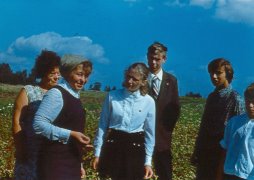 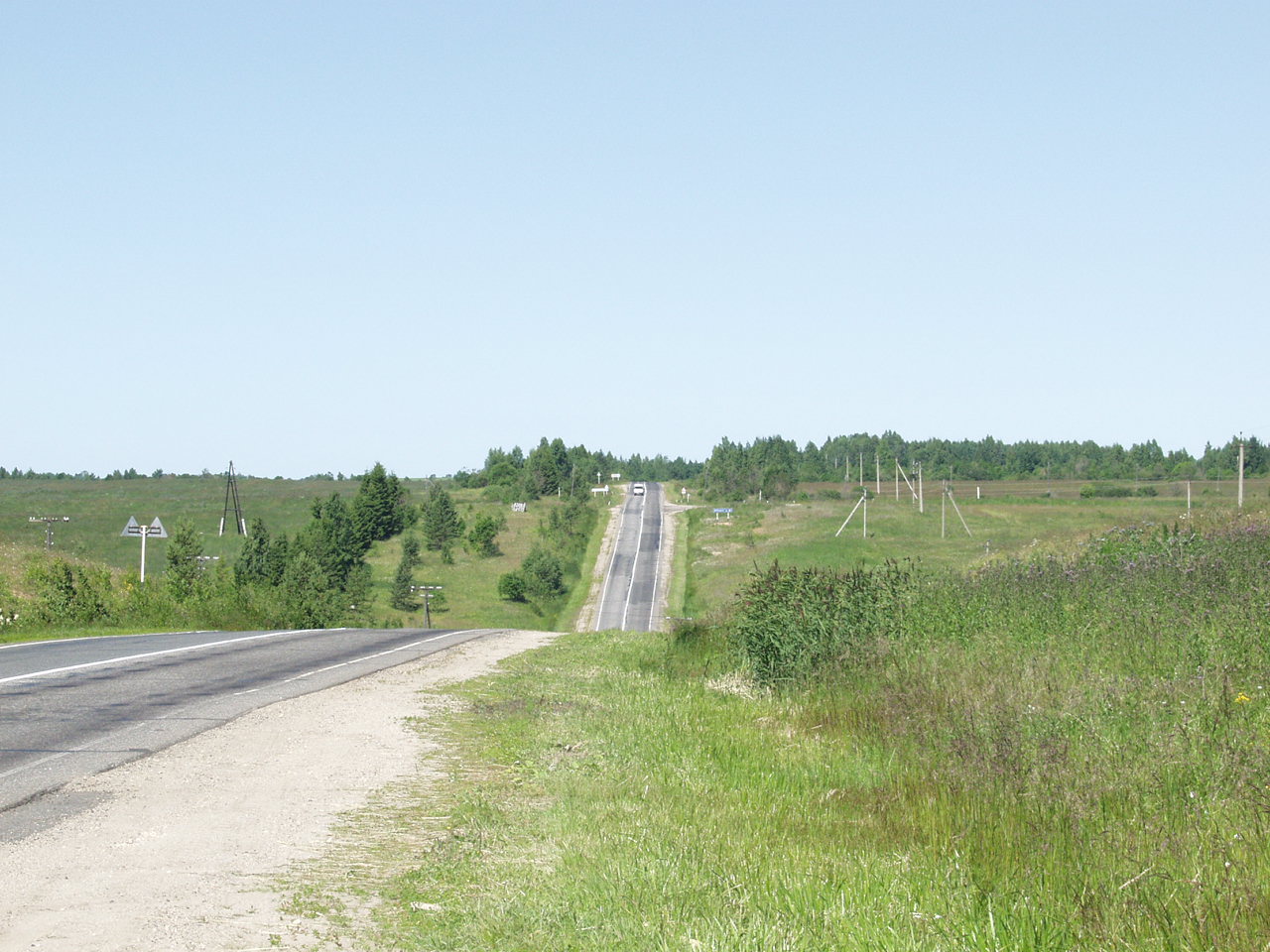 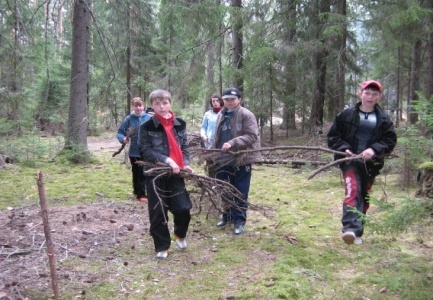 Спасибо за внимание!
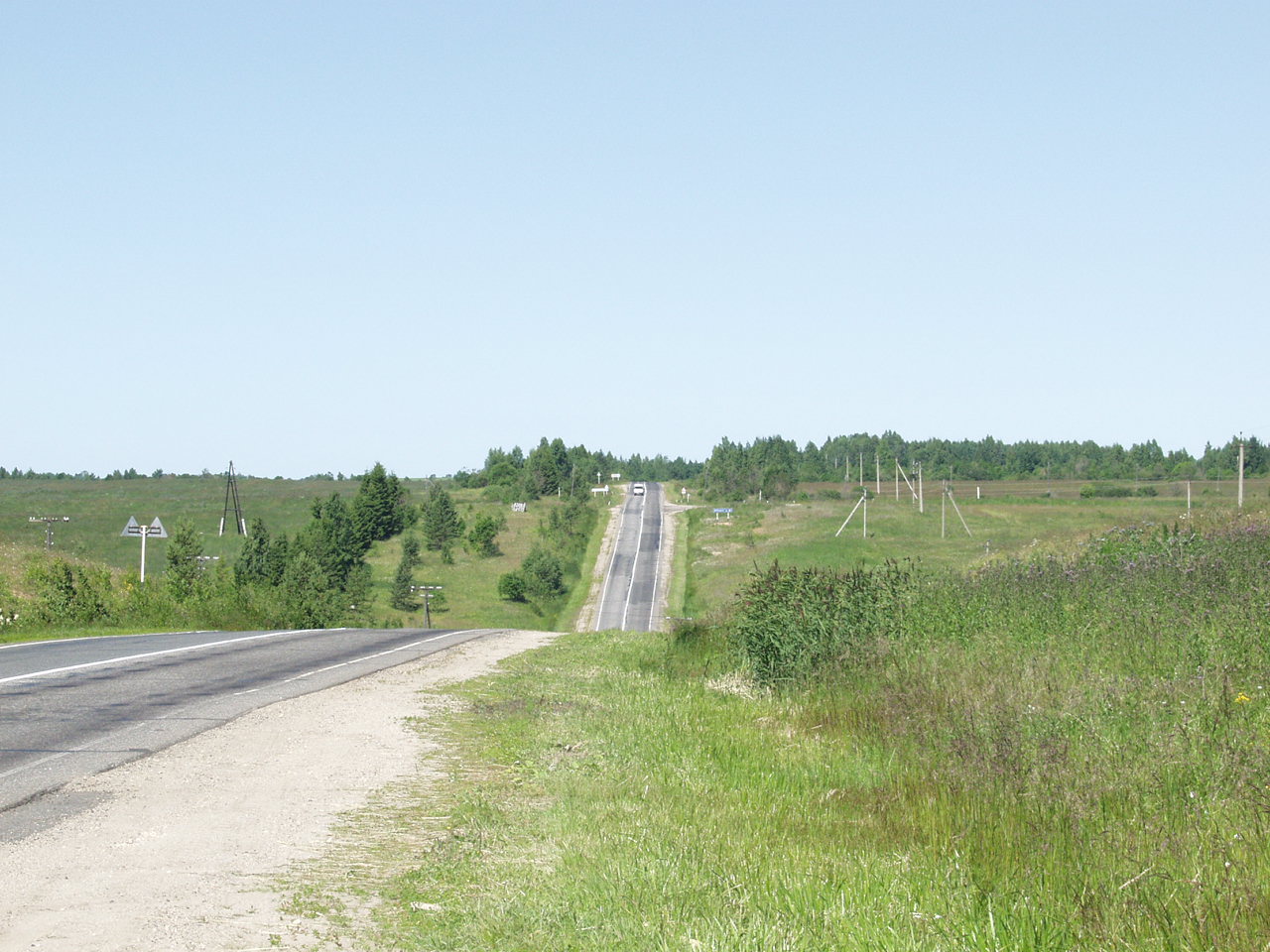